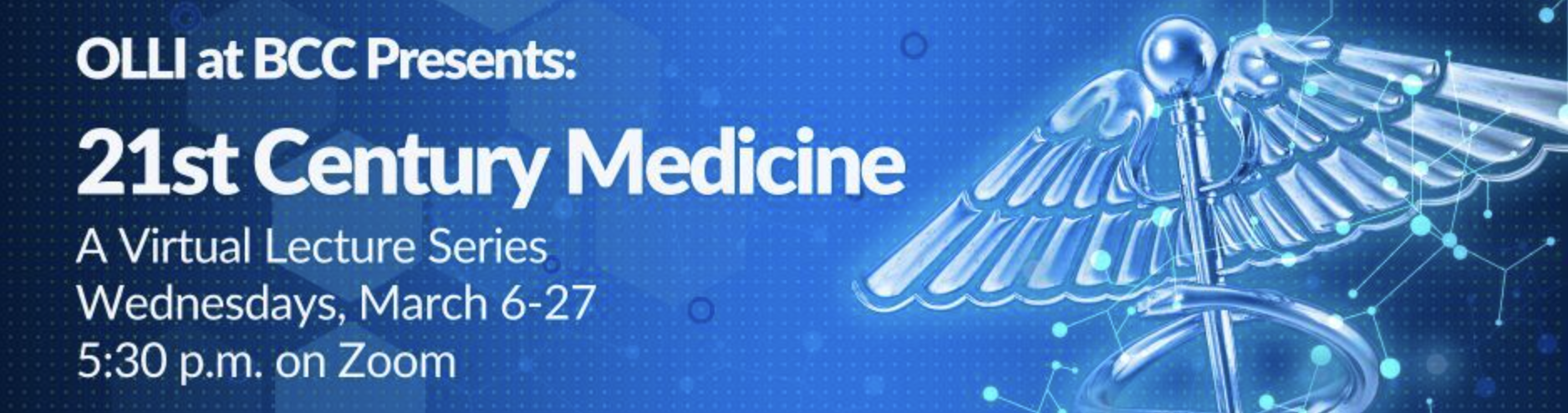 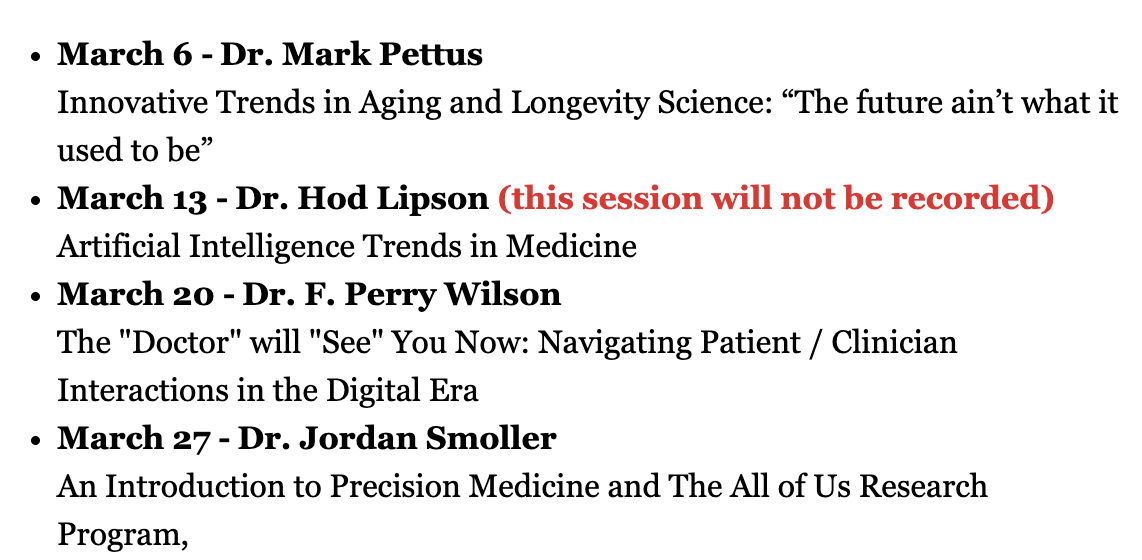 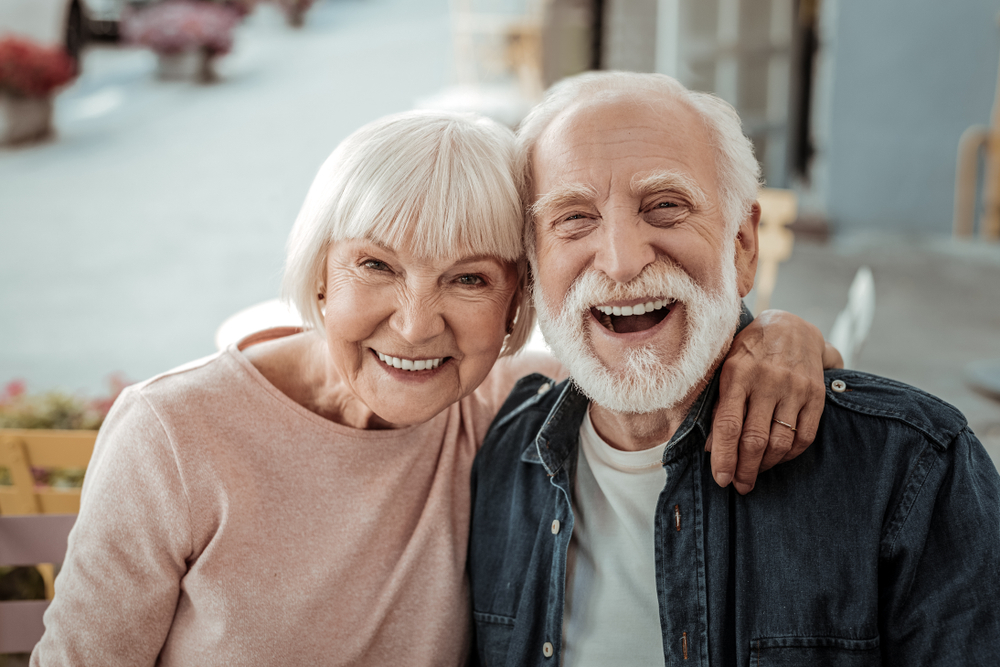 Innovative Trends in Aging and Longevity Science: 
“The future ain’t what it used to be”
Mark Pettus MD
Associate Professor of Medicine
University of Massachusetts Chan  Medical School

March 6, 2024
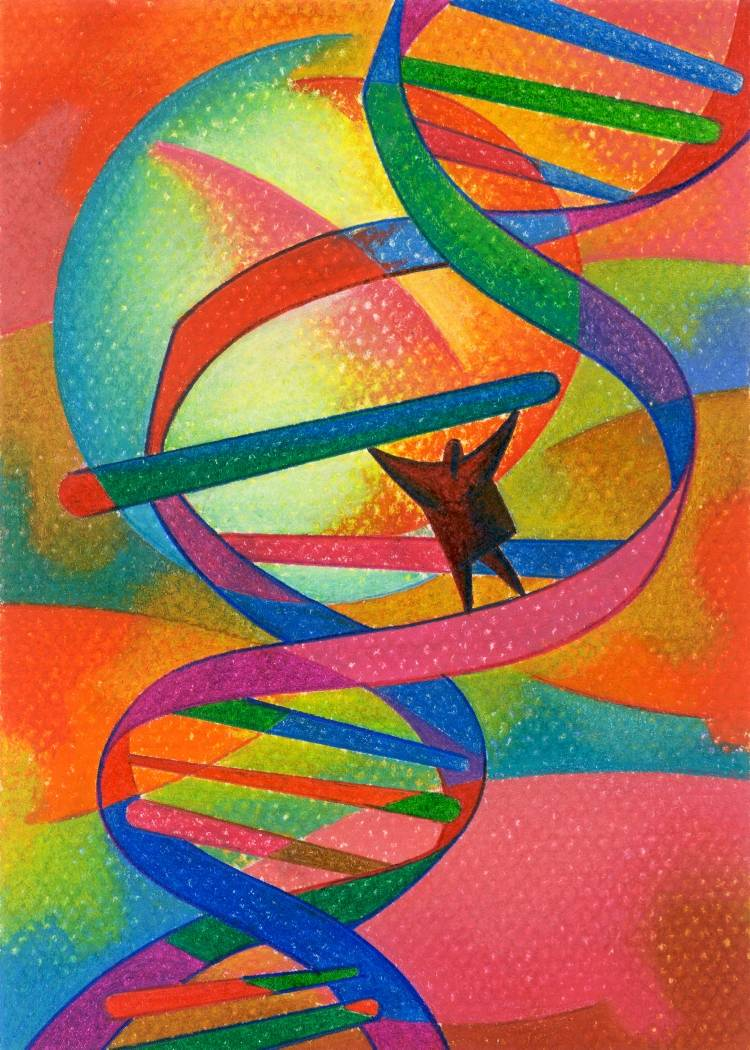 Questions for consideration:
Is our longevity genetically predetermined?
What is the difference between health span and lifespan?
What is the difference between chronologic age and biologic age?
Is aging a disease?
As age is most strongly associated with all advanced chronic diseases, should we focus on treating diseases or treating aging?
Can biologic age be regressed?
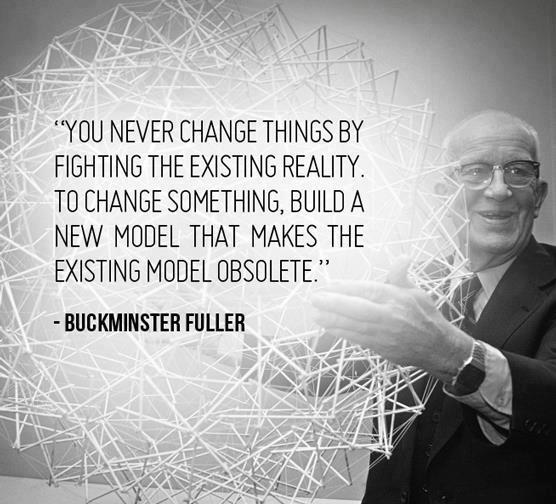 The Knowledge Doubling Curve
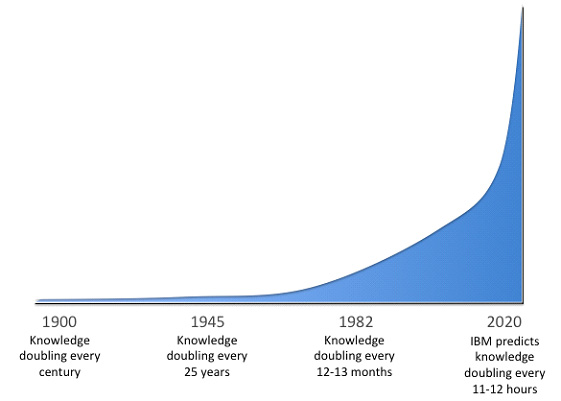 We are in the midst of a knowledge revolution. Computational capacity and AI are essential tools to leverage this knowledge explosion in a personalized and effective way!
Buckminster Fuller, in his book Critical Path (1982), describes the “knowledge-doubling curve,” explaining that new knowledge, which had doubled every century until 1900, is now estimated to double every 12 hours!
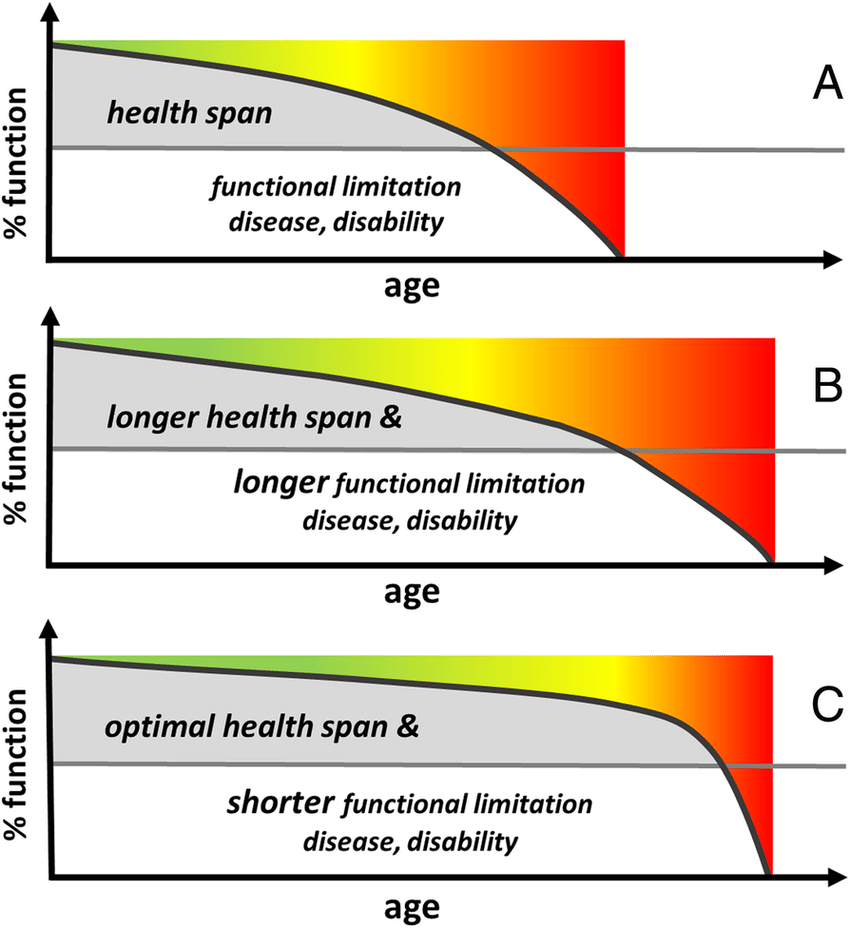 Longevity
 and 
Healthspan
Environment
Lifestyle
Longevity
Healthspan
Epigenetics/
Genetics
Microbiome
Consciousness-Spirituality-Meaning
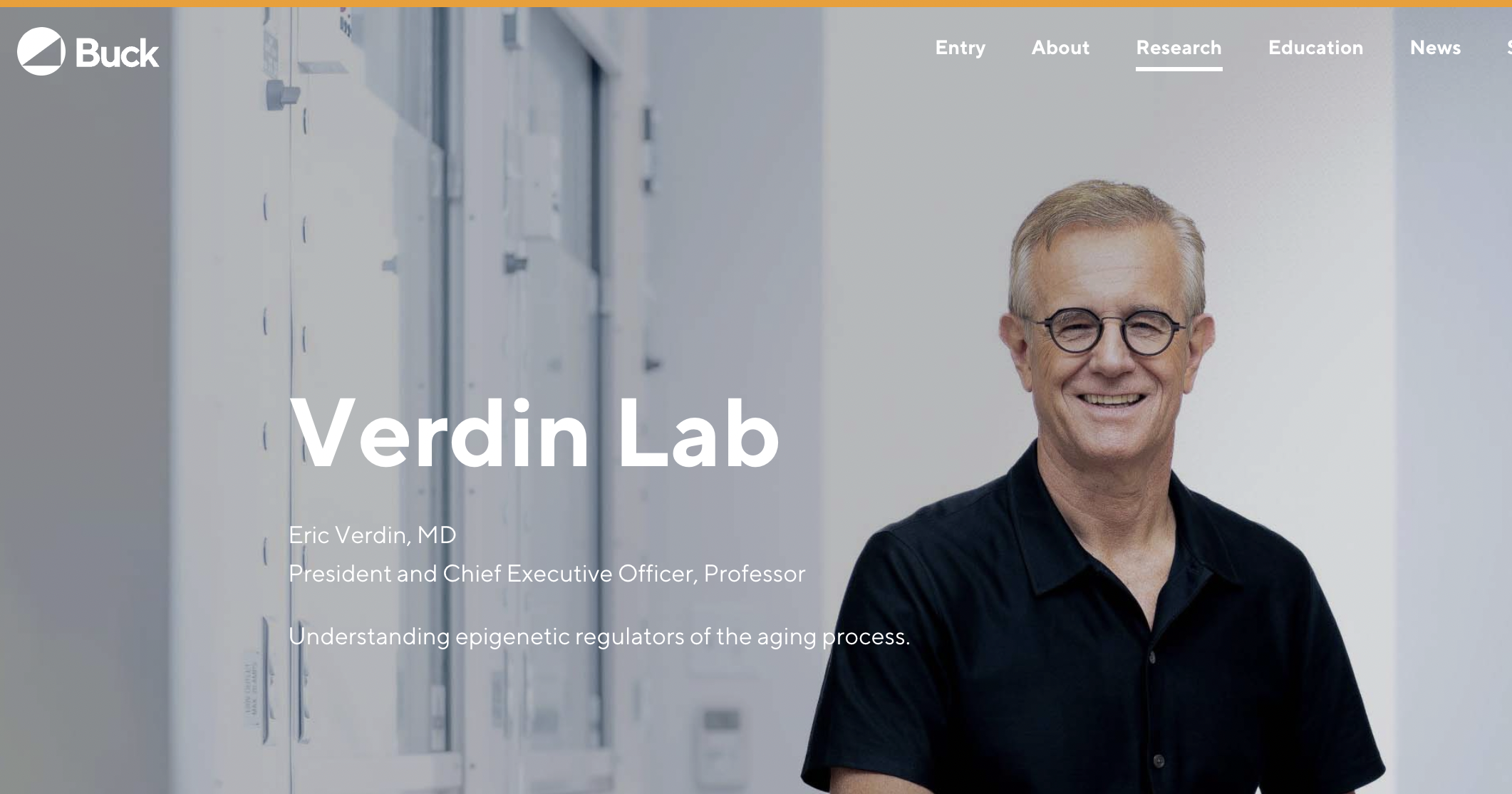 “Only 8% of what contributes to longevity can be traced to genetics. Over 90% of what contributes to longevity and healthy aging is lifestyle.”

Eric Verdin MD
President and CEO, Buck Institute
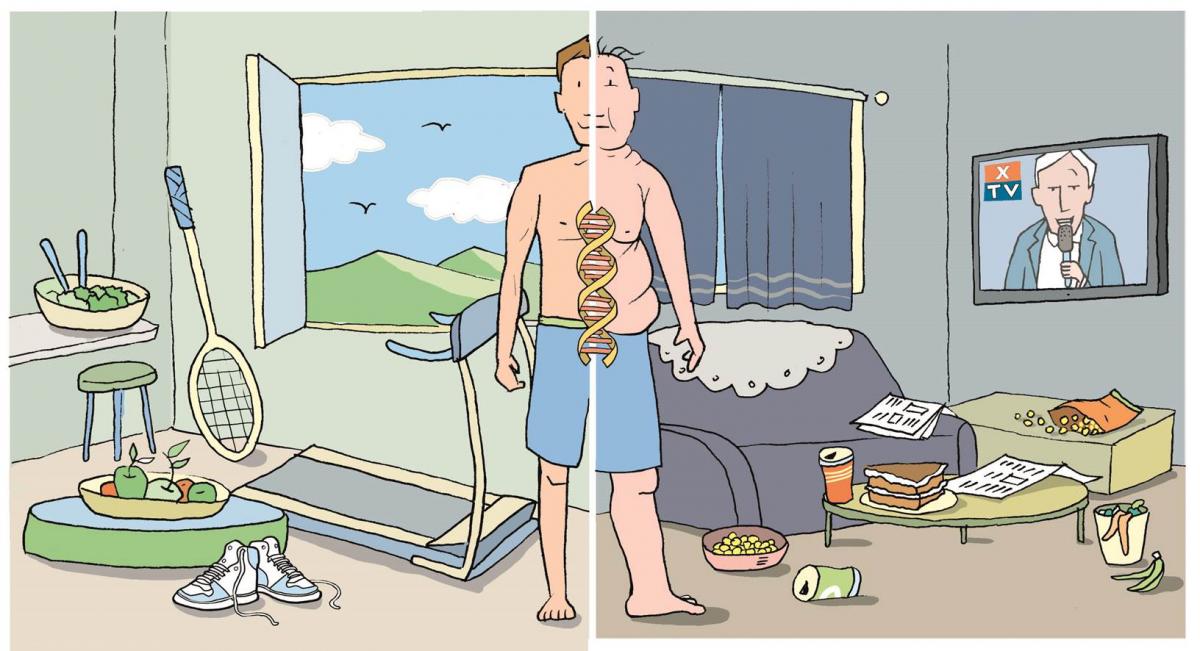 Epigenetics: A life with many possibilities.
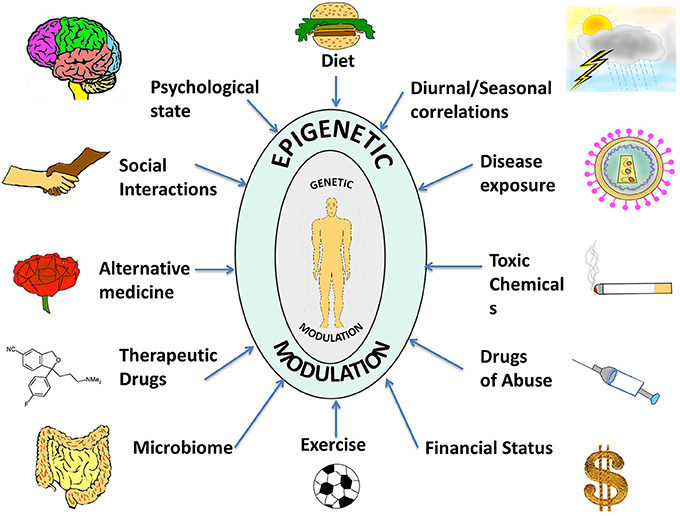 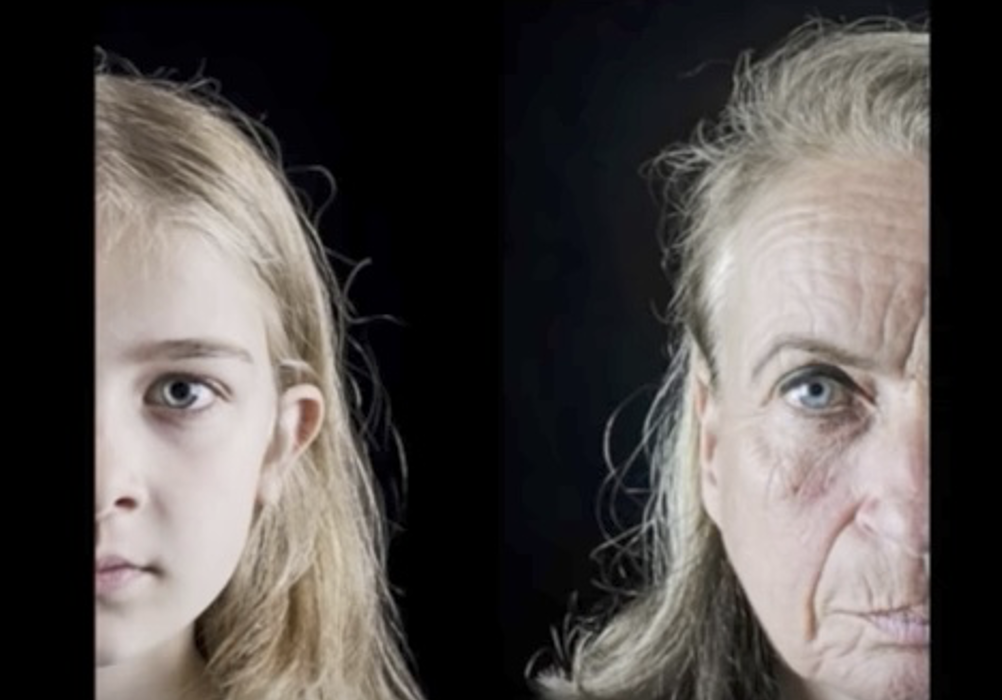 Aging Has an Epigenetic Signature
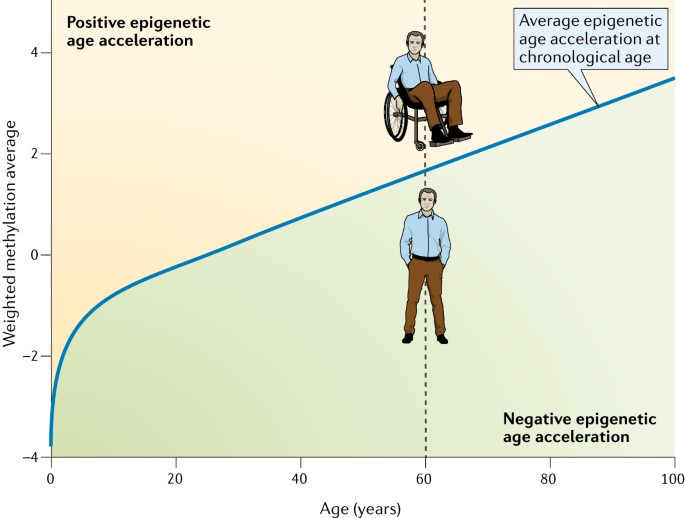 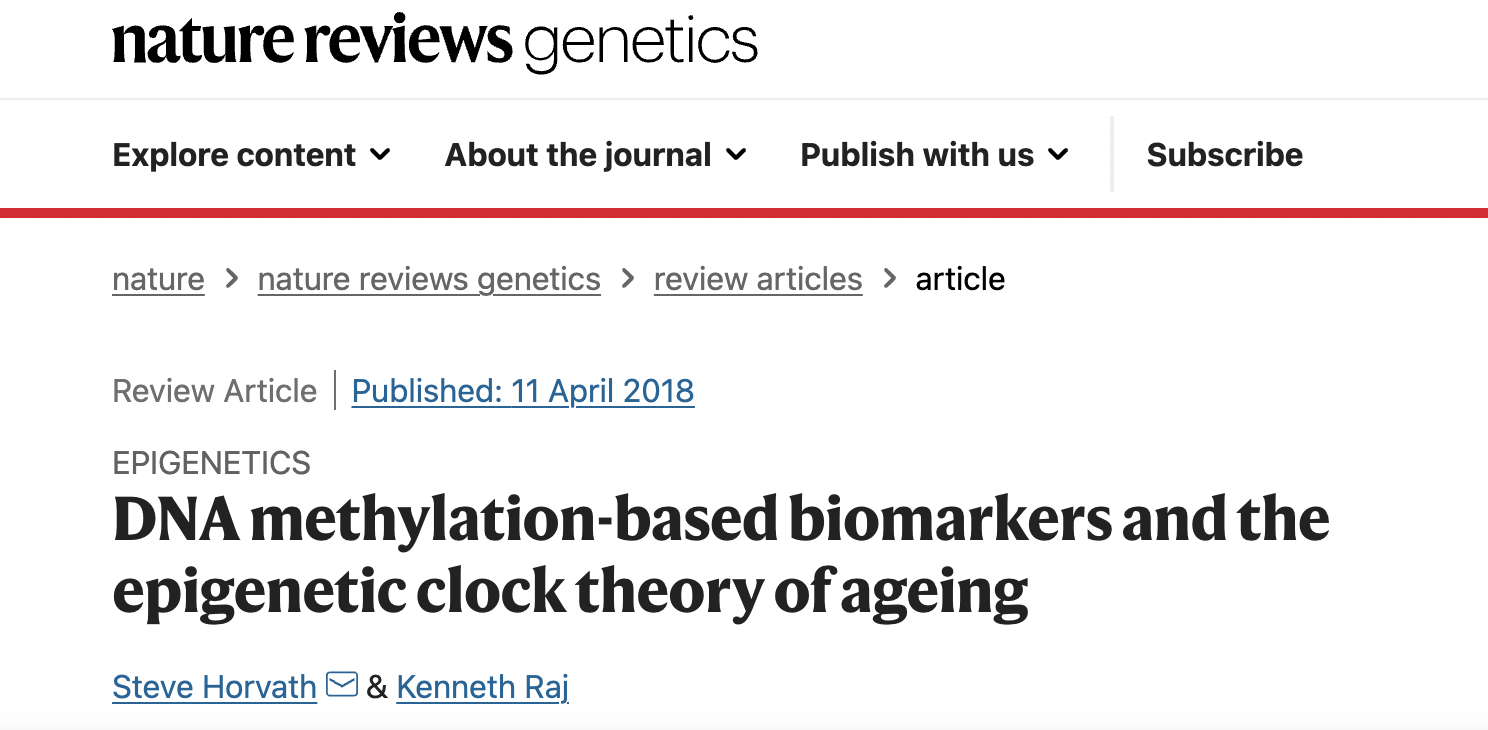 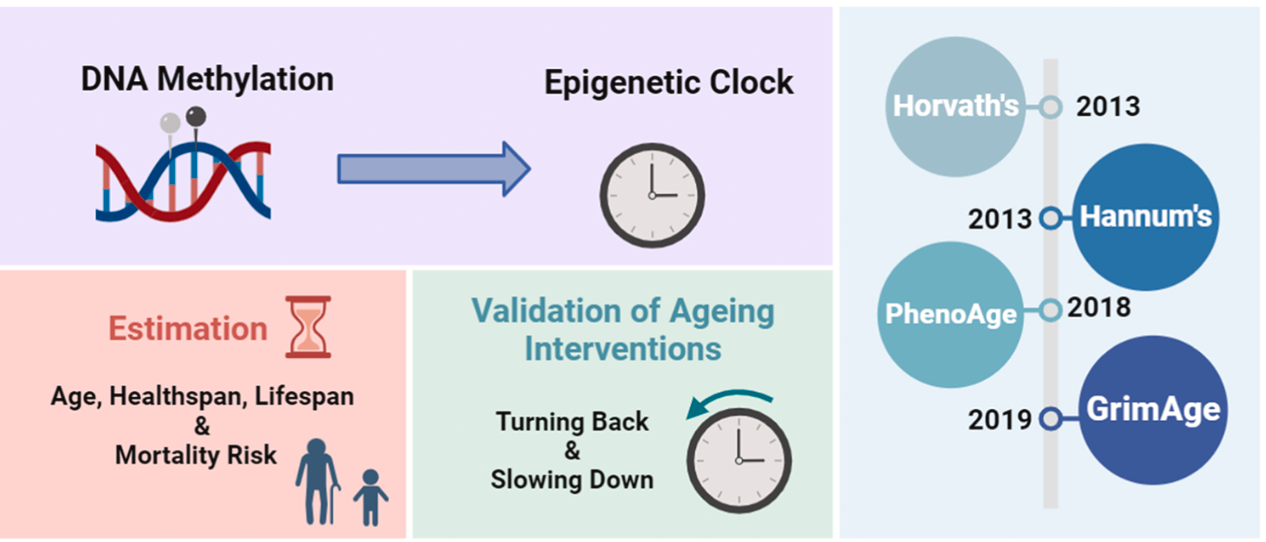 B. Pereira et al. Ageing Research Reviews 95 (2024) 102204
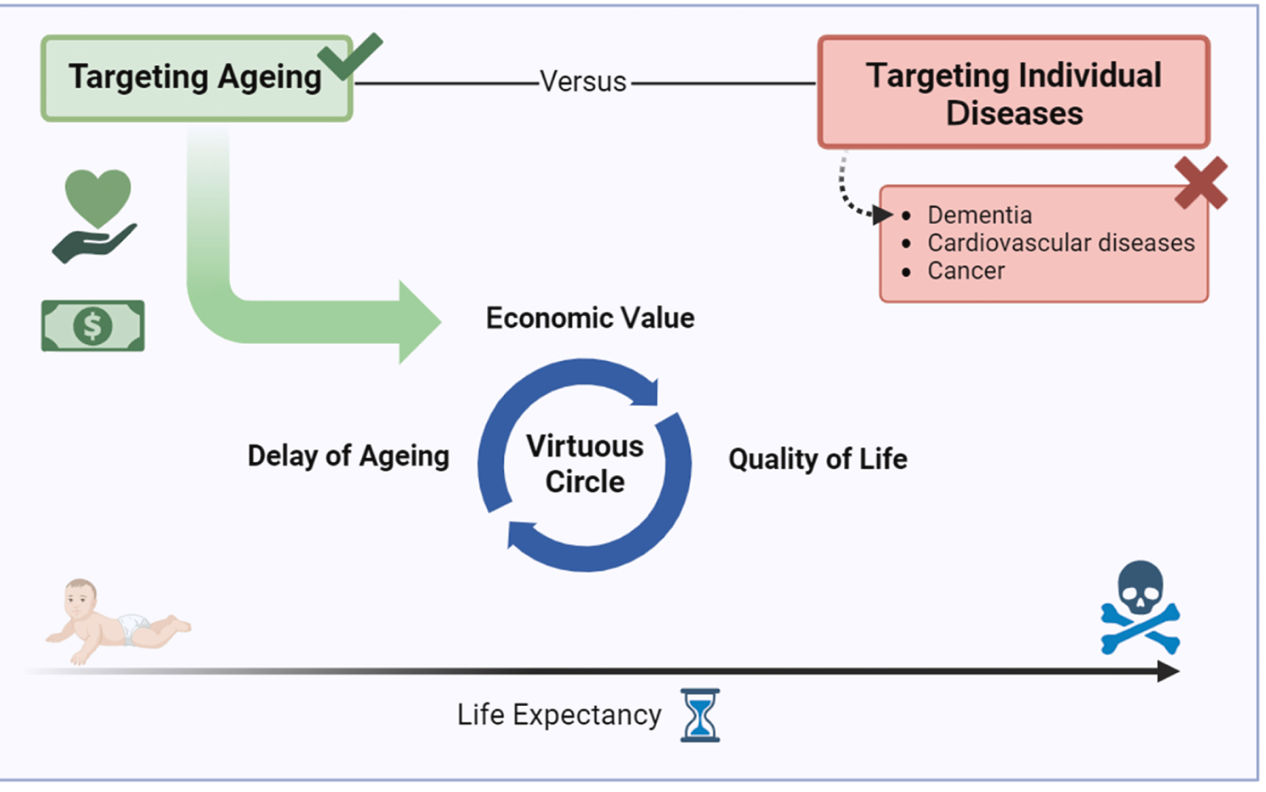 B. Pereira et al. Ageing Research Reviews 95 (2024) 102204
Treating Diseases vs. Treating Aging
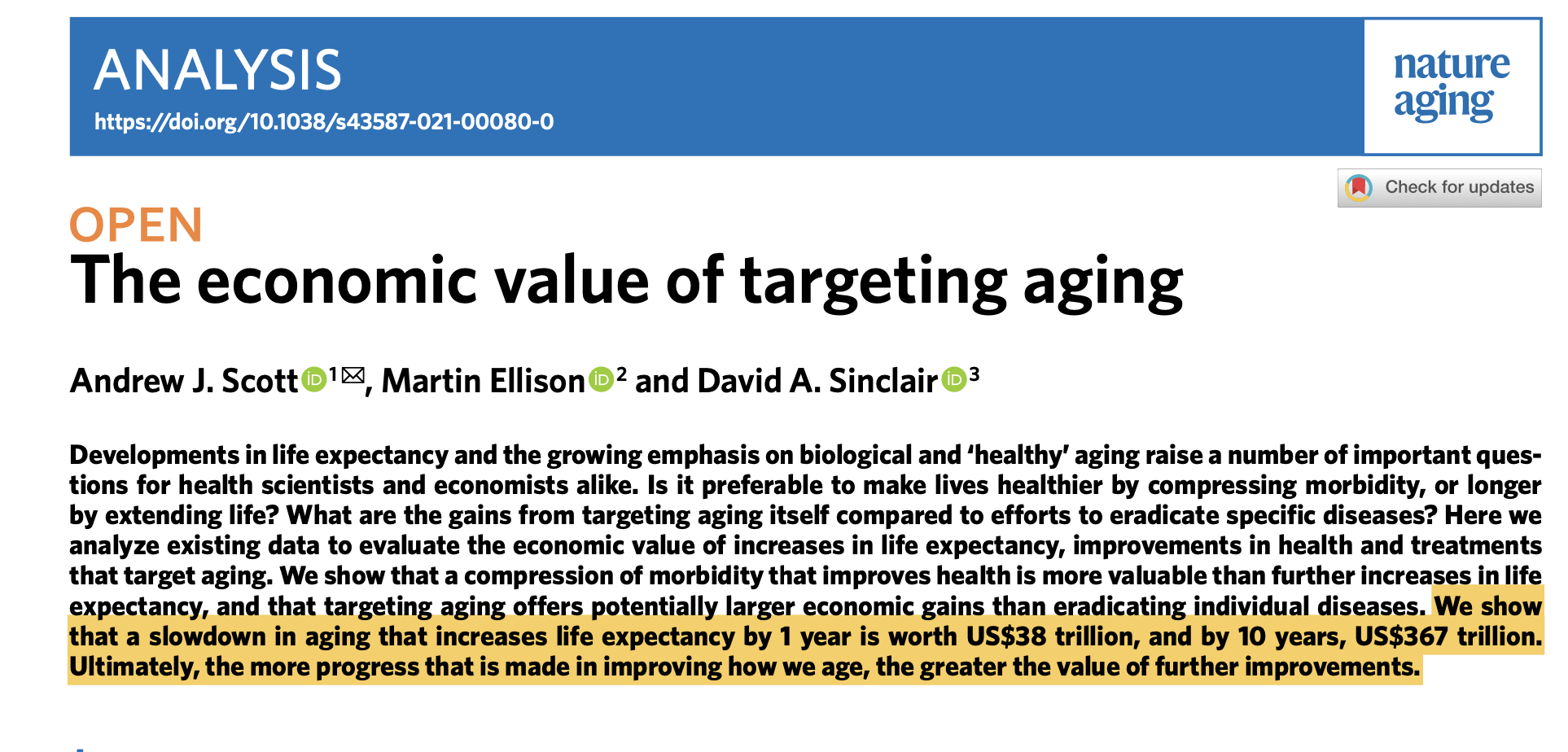 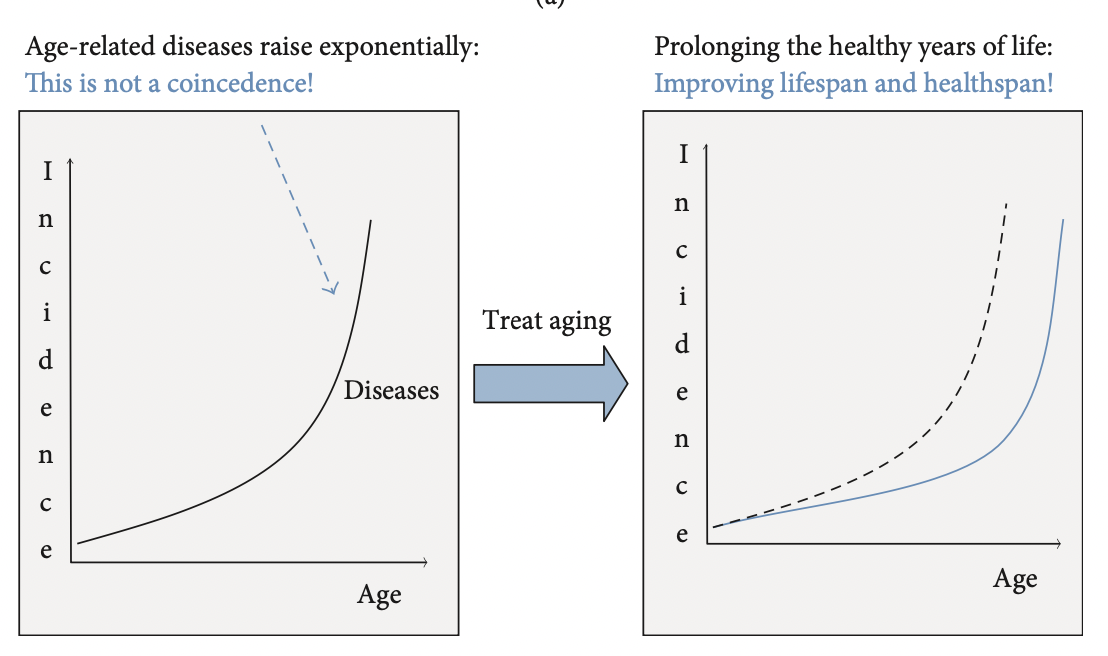 Nature Aging | VOL 1 | JULy 2021 | 616–623 | www.nature.com/nataging
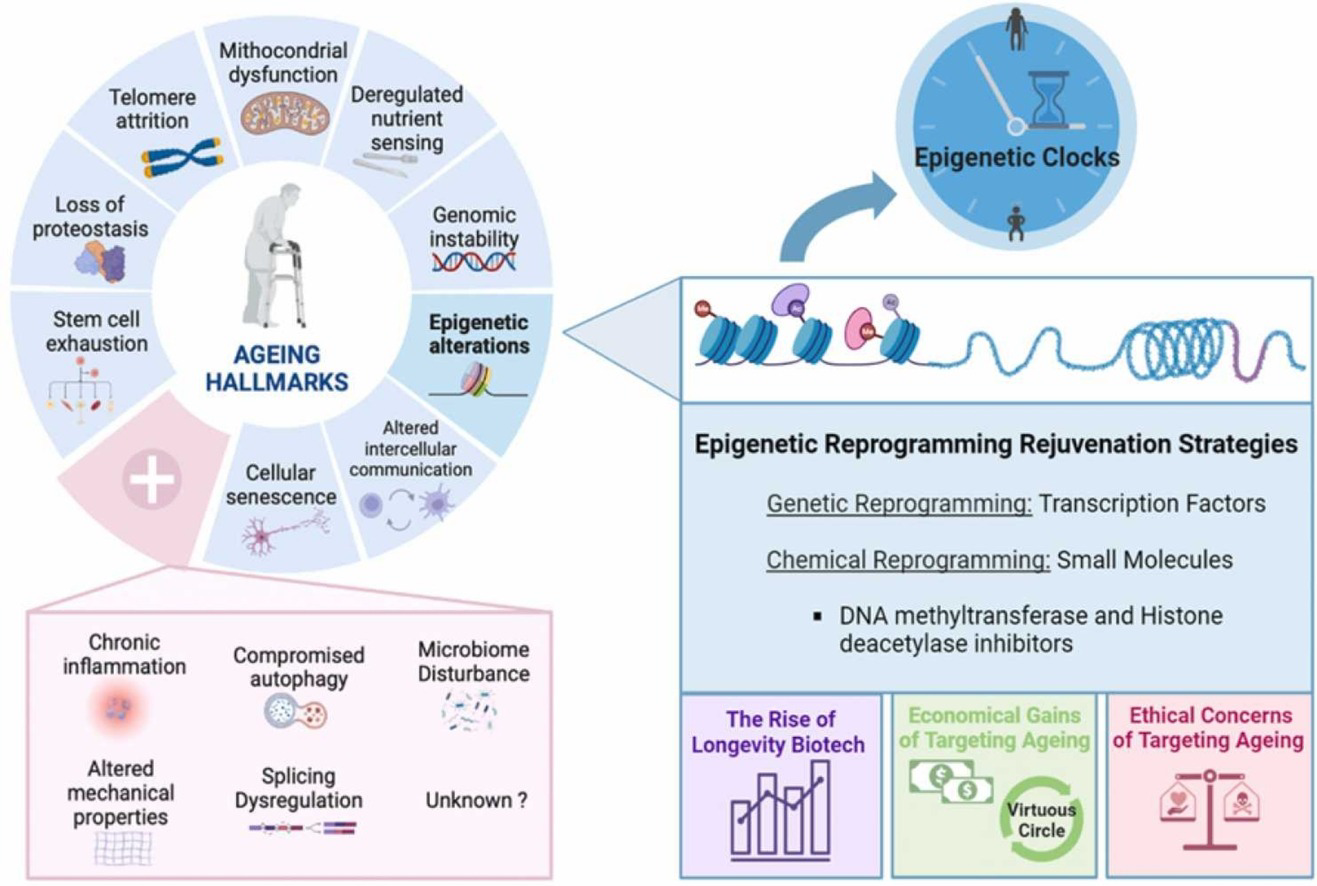 Ageing Research Reviews Volume 95, March 2024, 102204
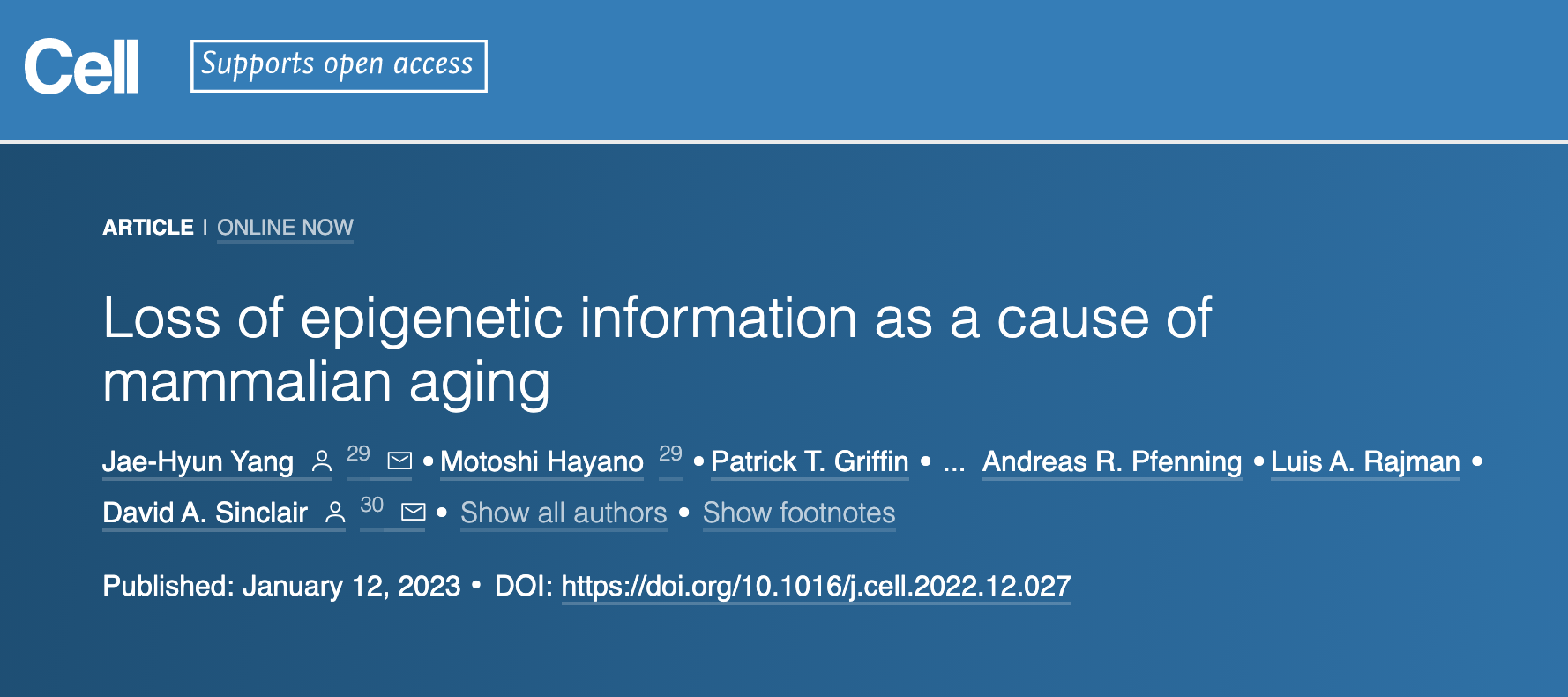 1/26/2024
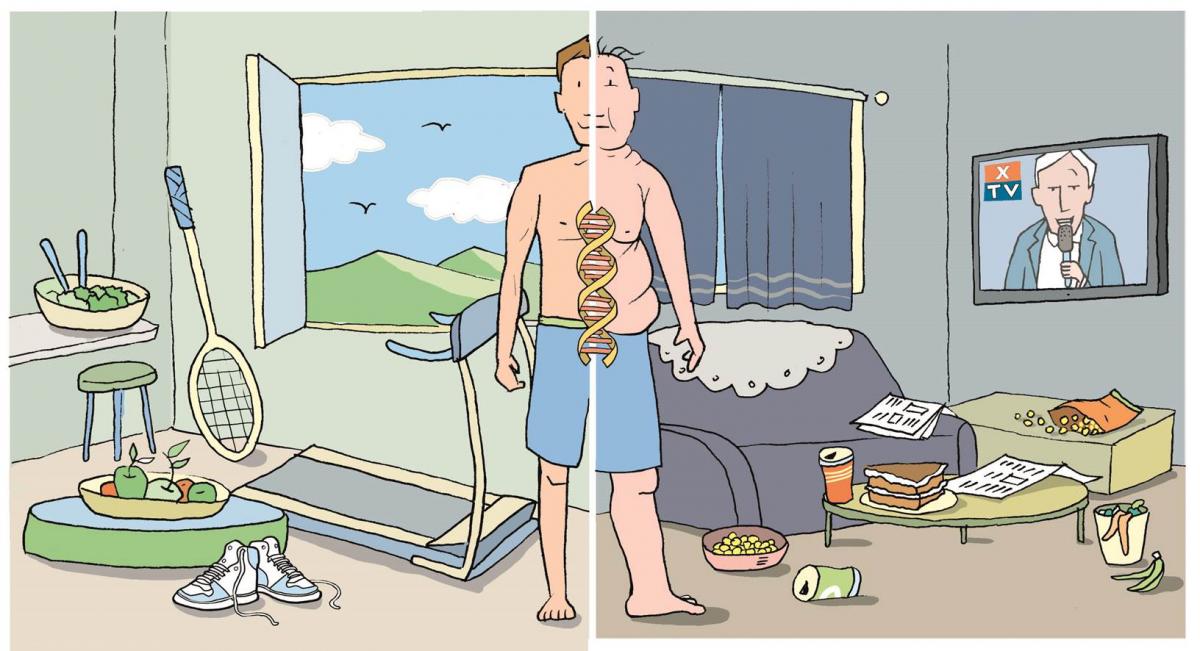 Epigenetic Reprogramming
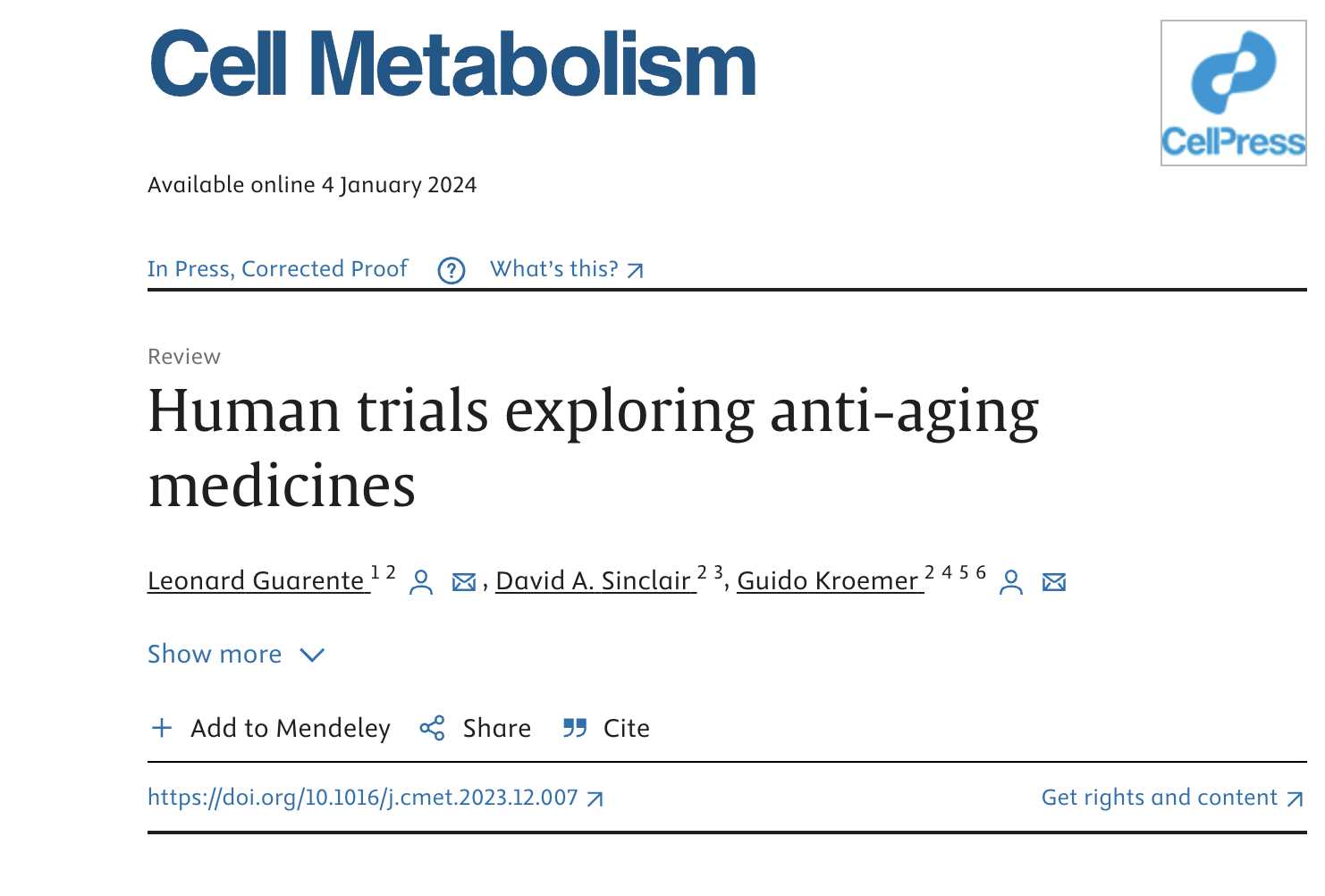 1/26/2024
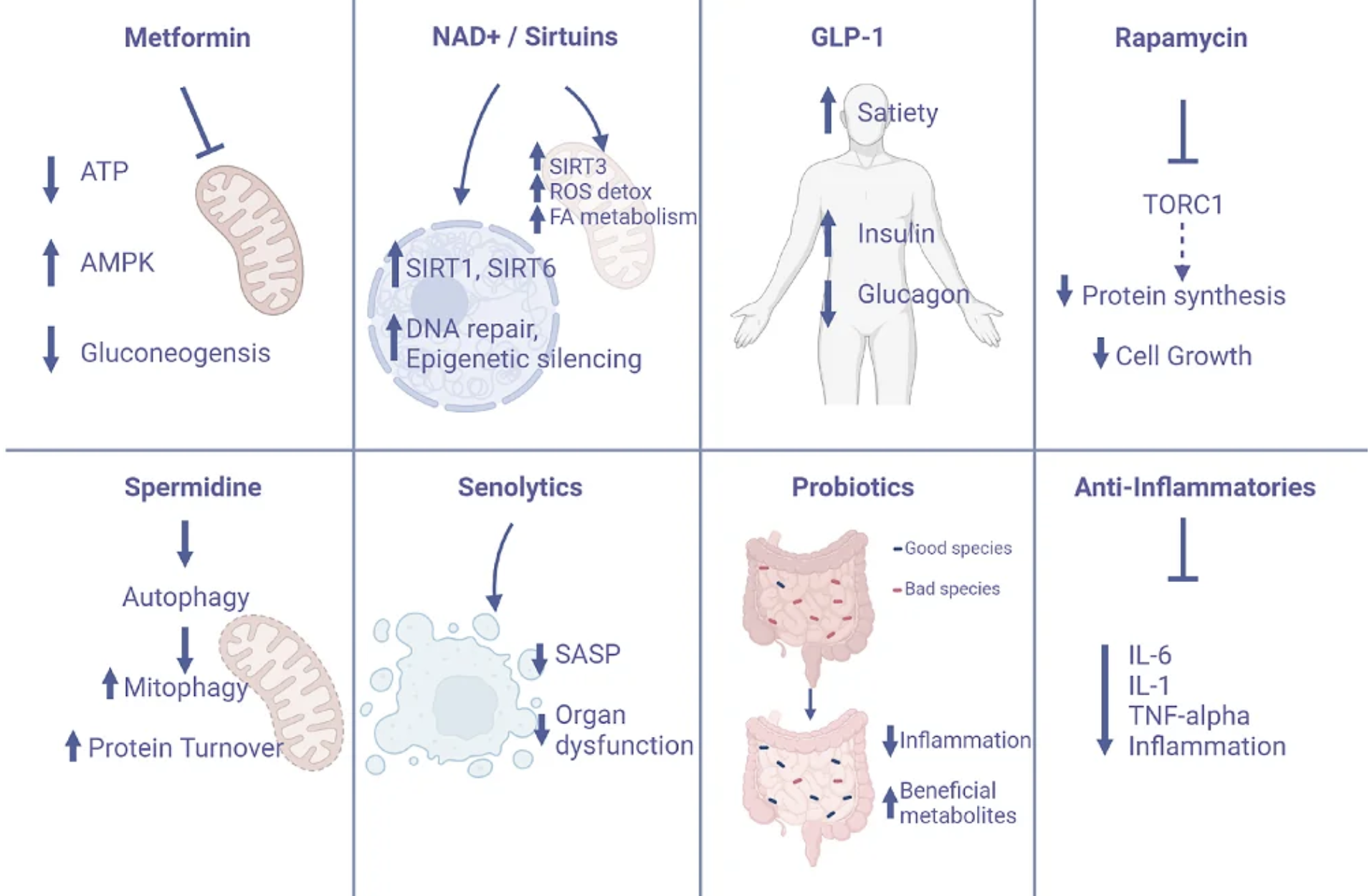 Sensitivity
Rapamycin
Metformin
NAD Boosters NR/NMR
GLP-1 Agonists
Curcumin
Hallmarks of Aging Associated with Cellular depletion of NAD+
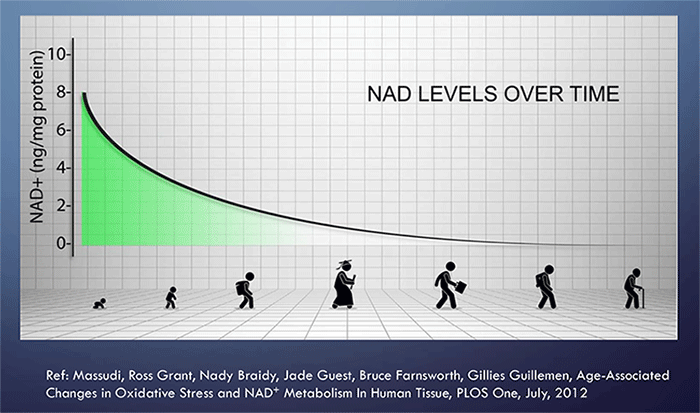 Altered DNA repair (PARP activity NAD-dependent)
Altered epigenetics
Mitochondrial dysfunction
Disrupted metabolic-nutrient sensing e.g. Insulin resistance with glucose intolerance 
Cellular senescence
Decreased autophagy
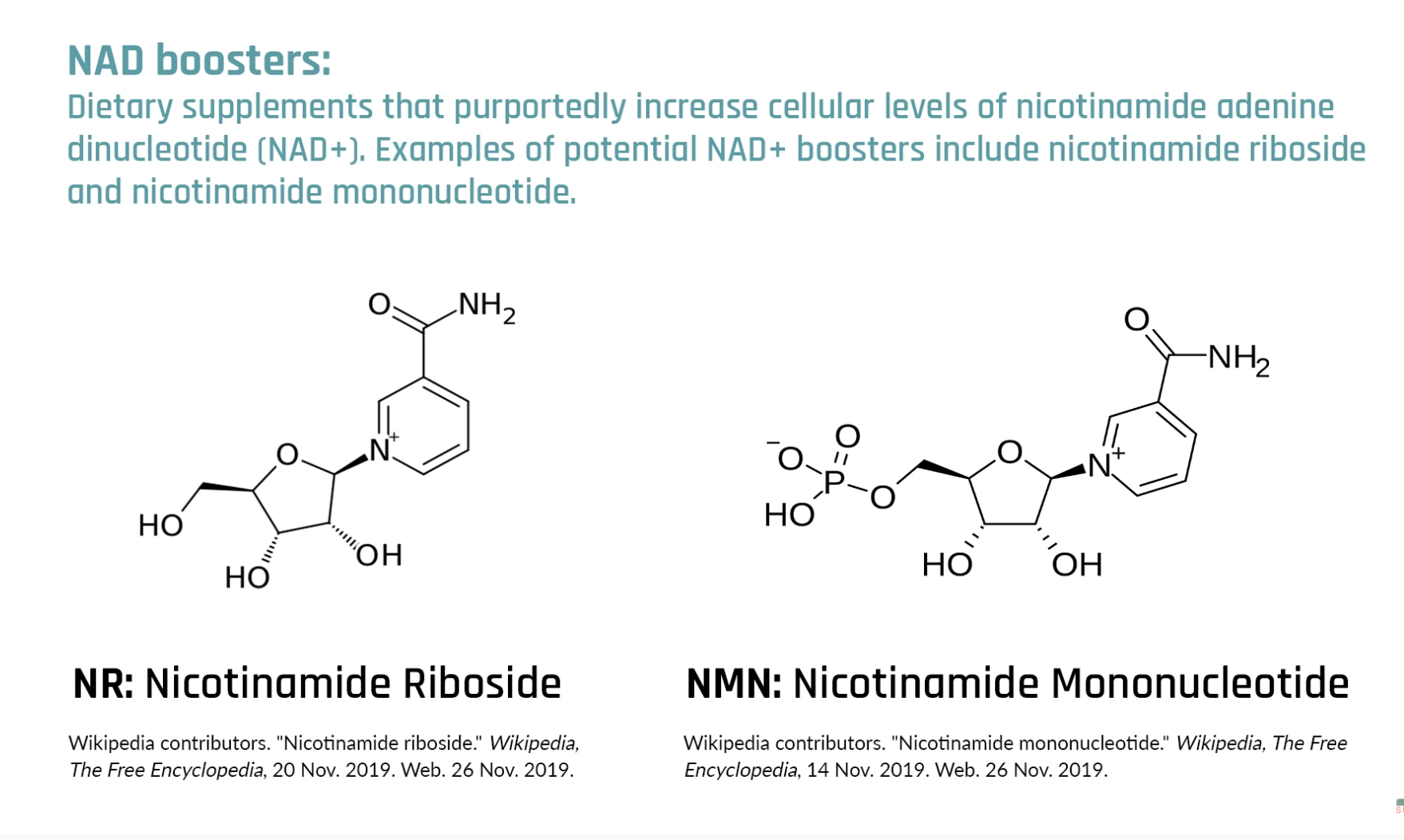 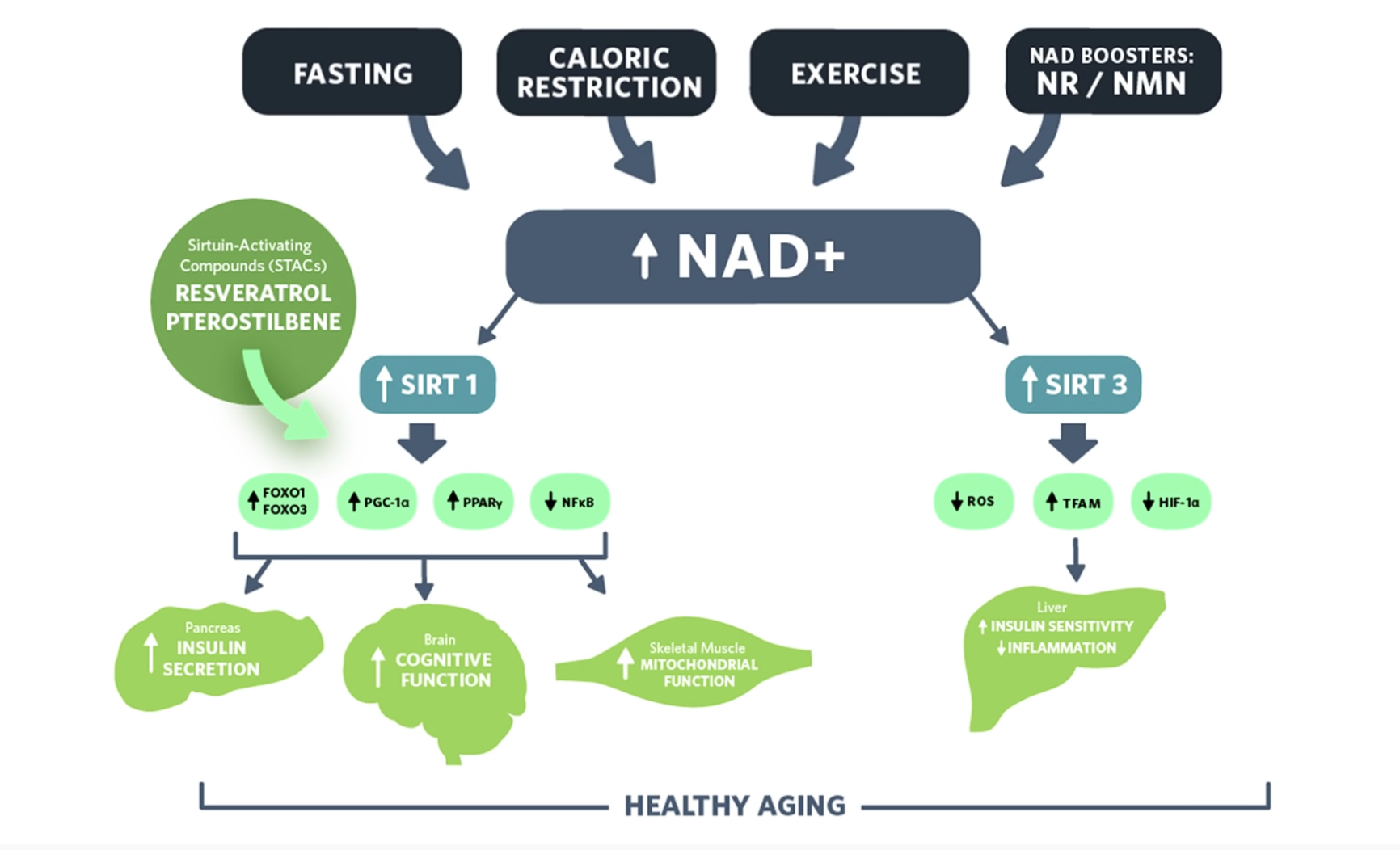 Rhonda Patrick PhD
mTOR – Mammalian Target of Rapamycin
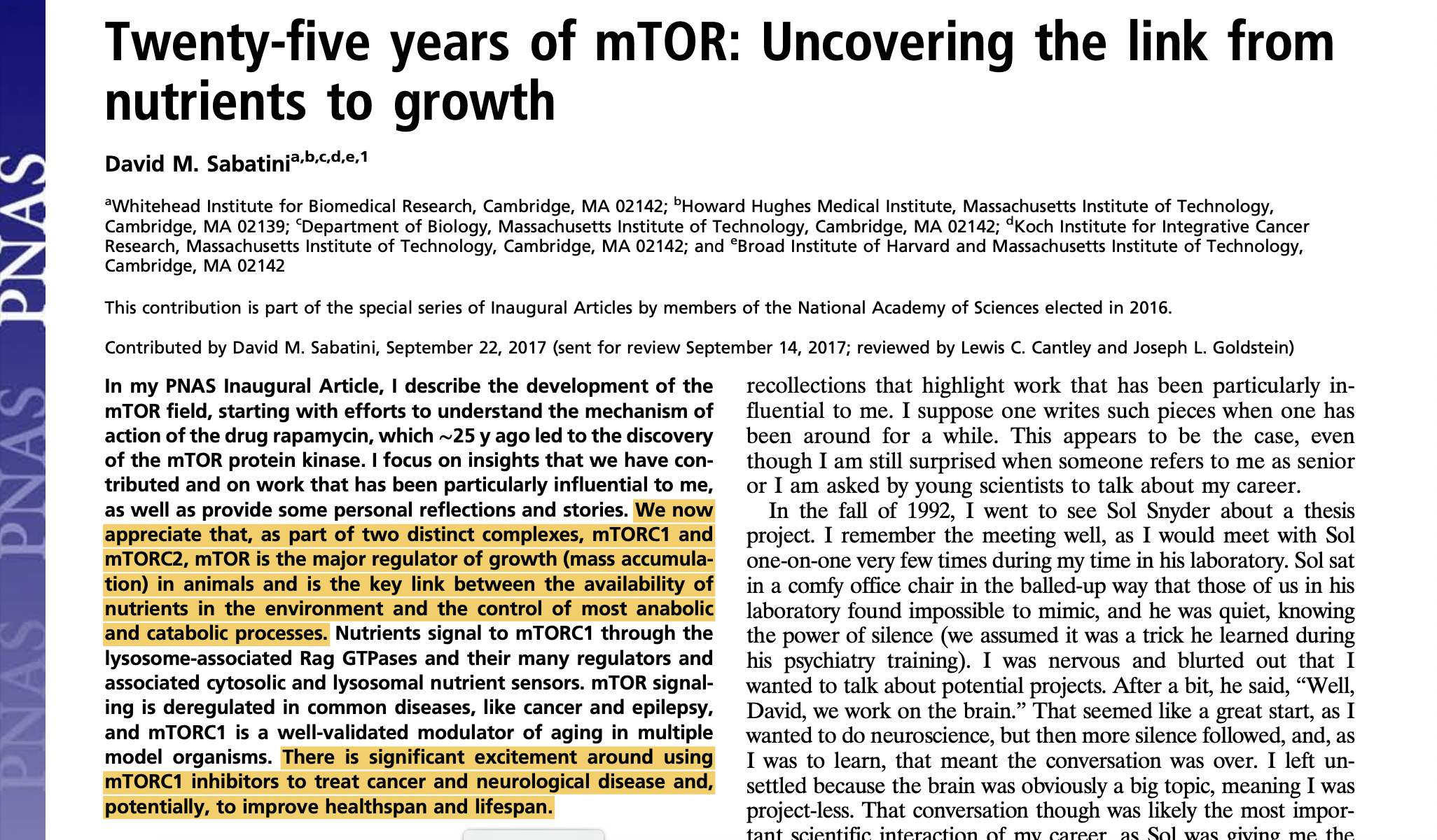 mTOR is the major nutrient-sensitive regulator of growth in animals and plays a central role in physiology, metabolism, the aging process, and common diseases.
11818–11825 | PNAS | November 7, 2017 | vol. 114 | no. 45
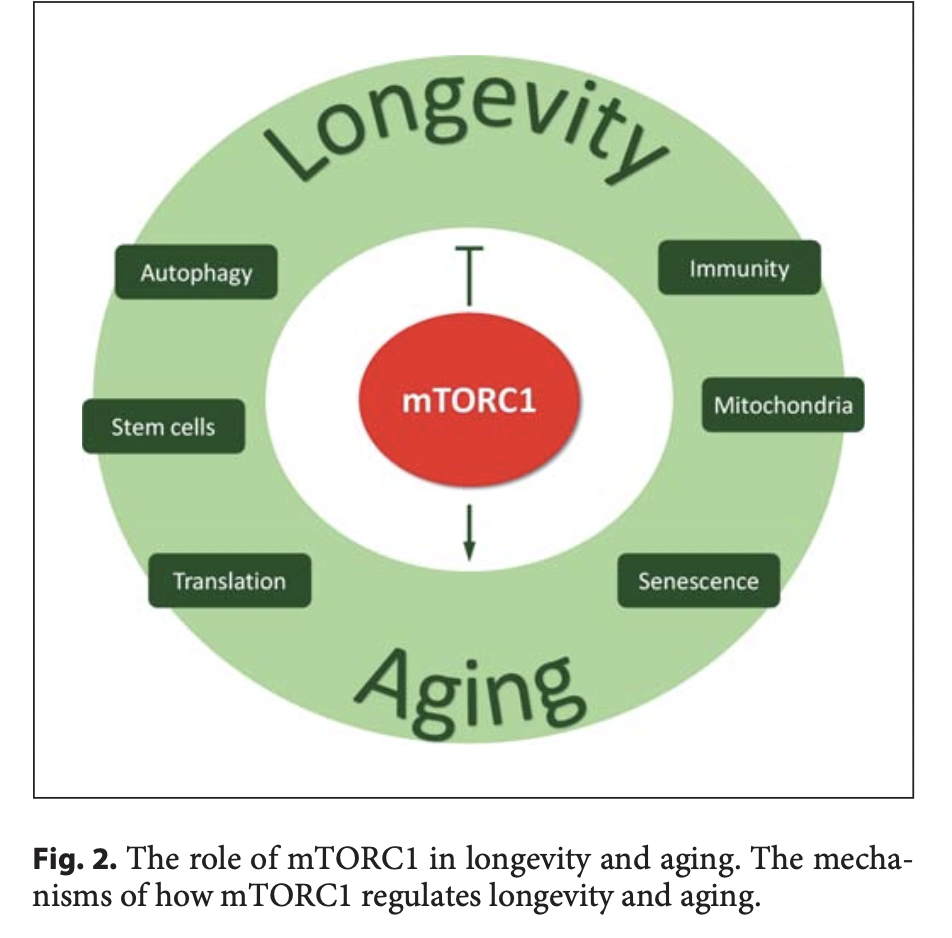 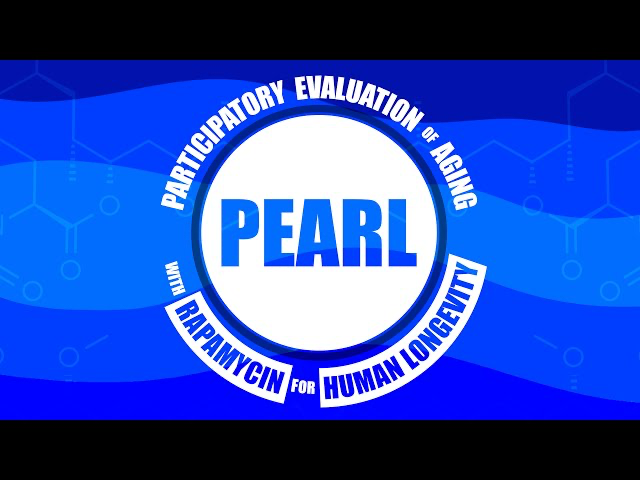 Gerontology 2018;64:127–134
Stem cells and regenerative medicine
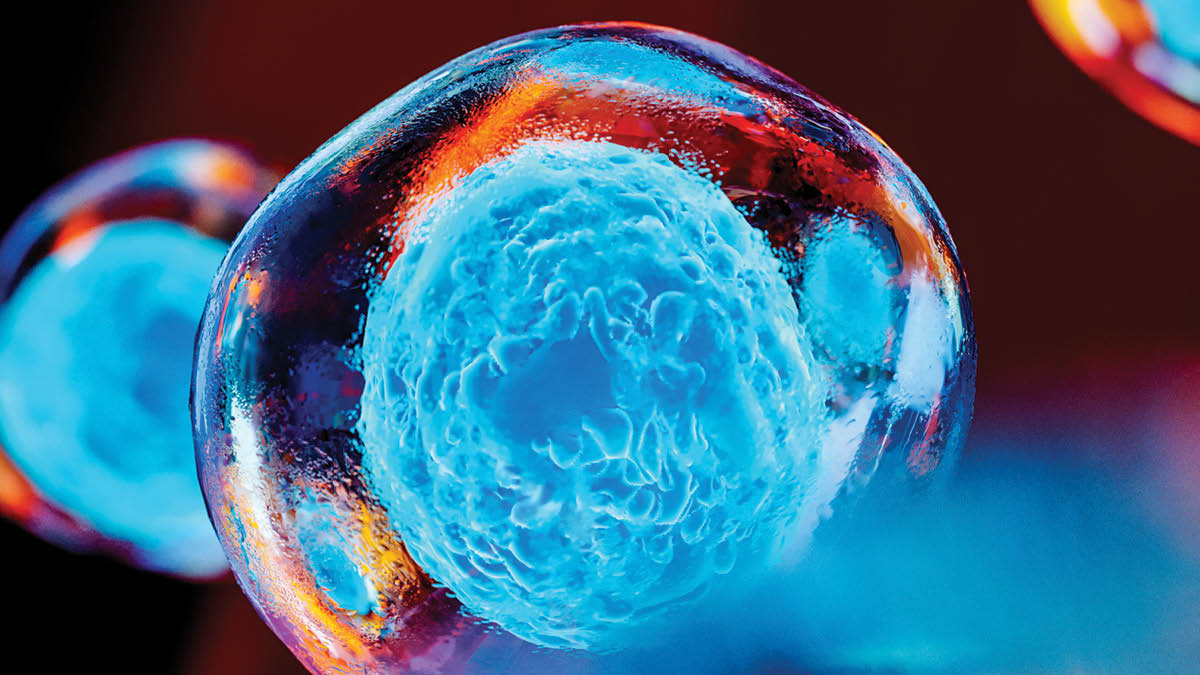 Embryonic: pluripotent, can form almost any cell type in the human body
Tissue specific: can form only limited types of cells 
Induced pluripotent: engineered by scientists to behave like embryonic stem cells
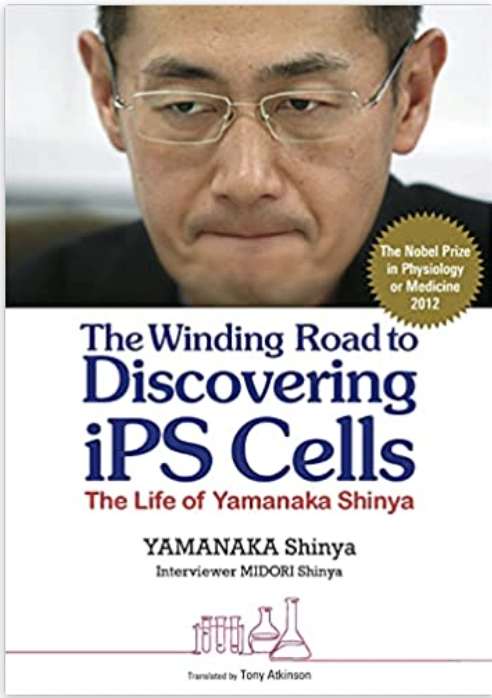 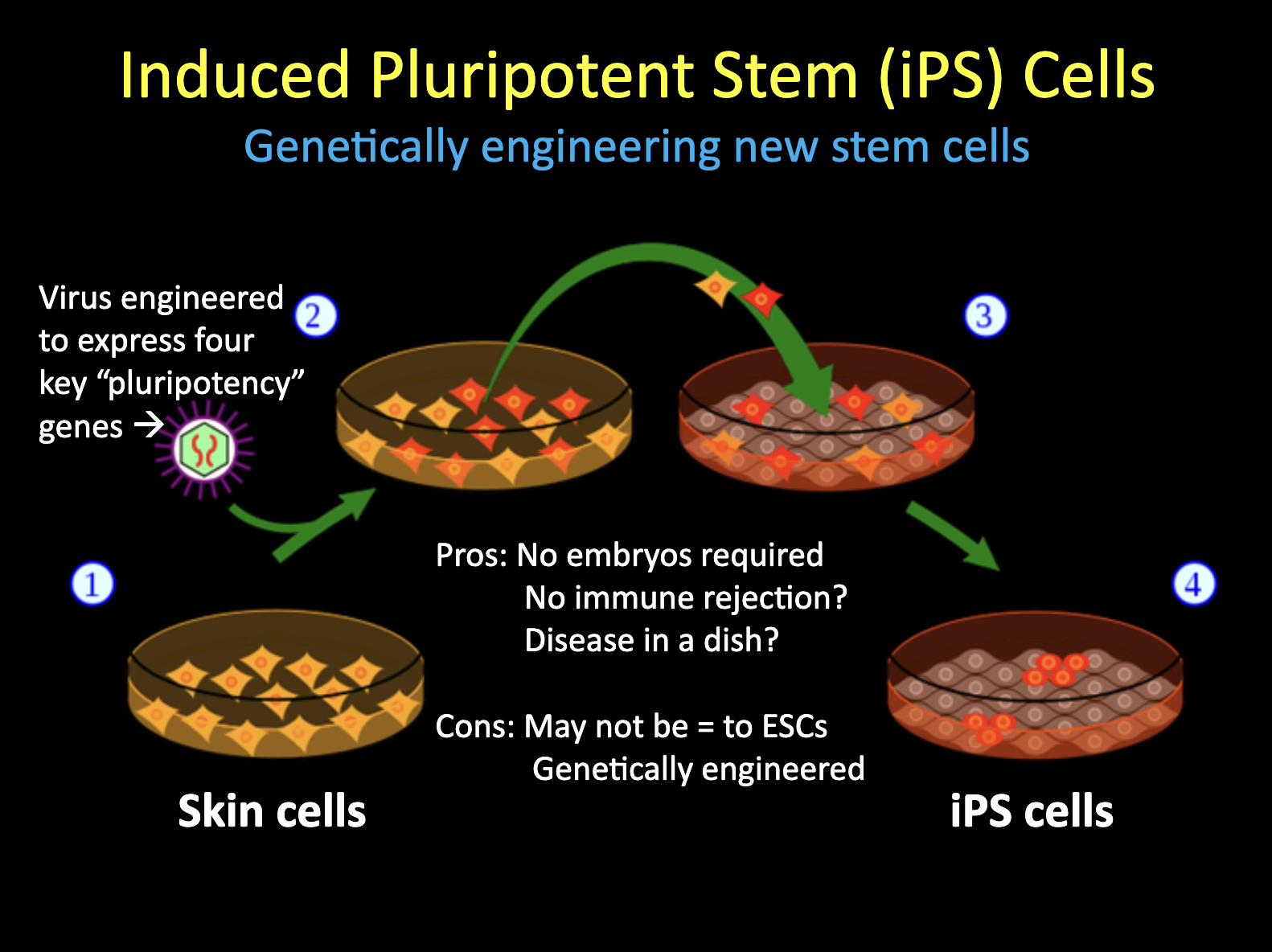 Diseases that stem cells have the potential to treat
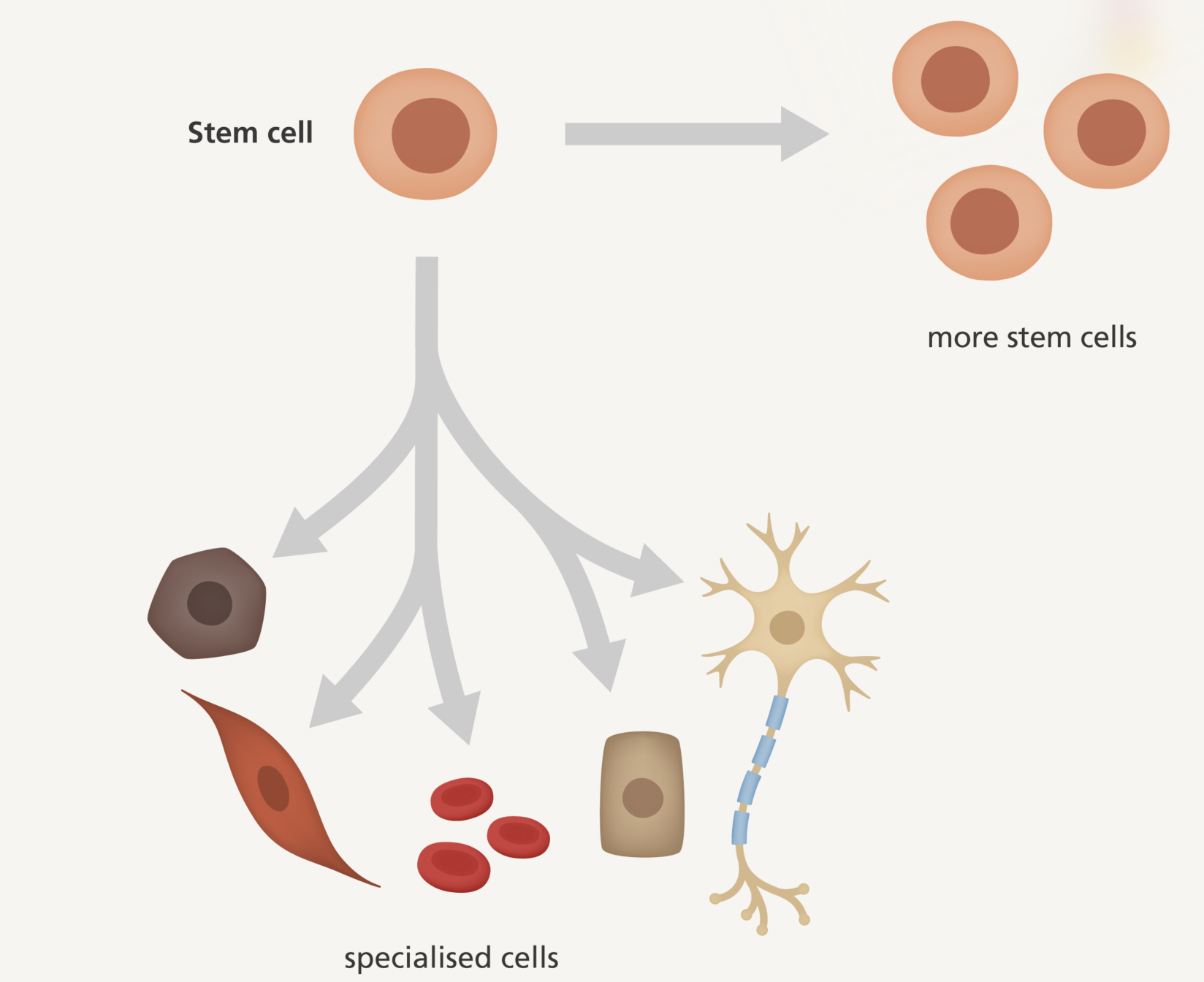 Blood diseases
Heart diseases
Parkinson’s
Alzheimer’s
ALS
Multiple sclerosis
Macular degenerations
Cancer
HIV/AIDS
Spinal cord injury
Stroke
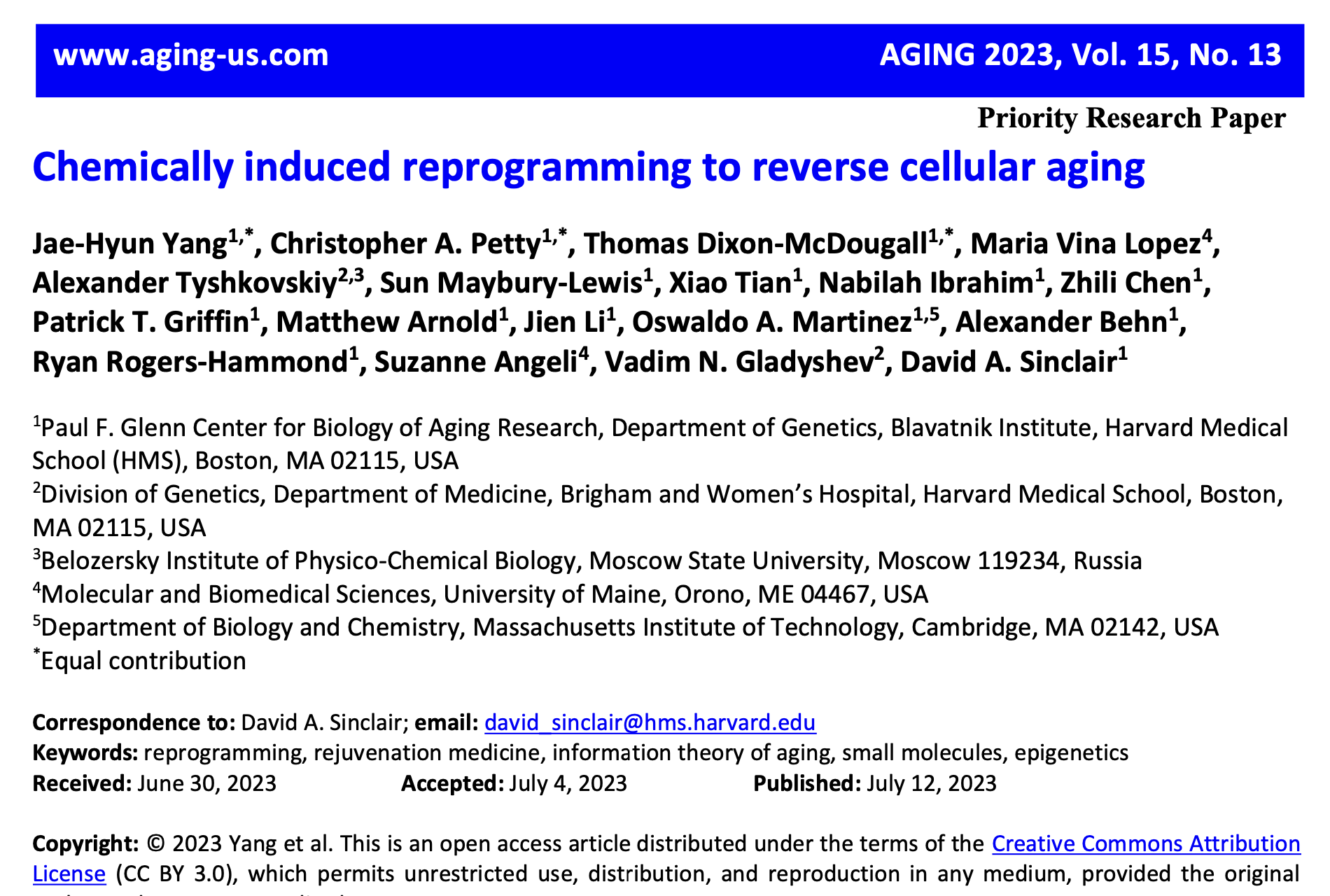 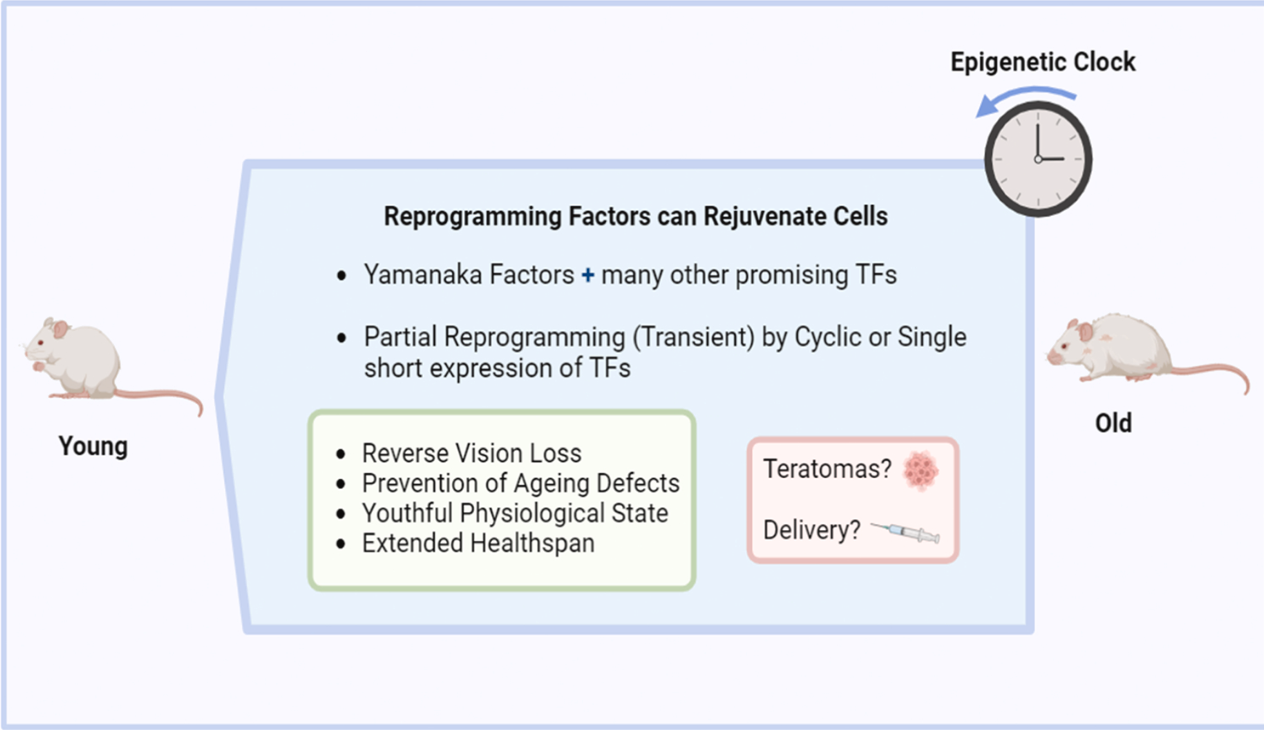 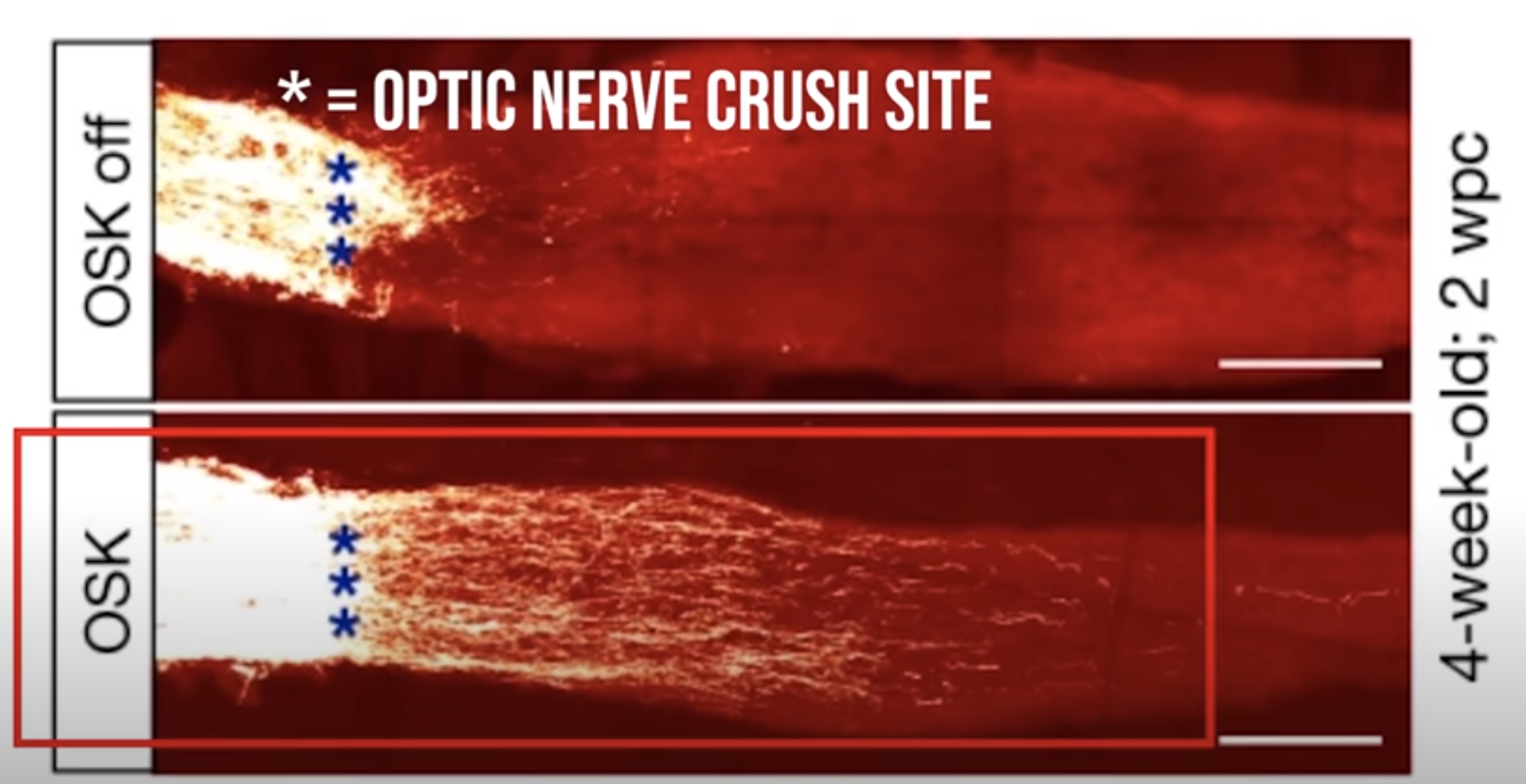 David Sinclair PhD, Harvard Medical School
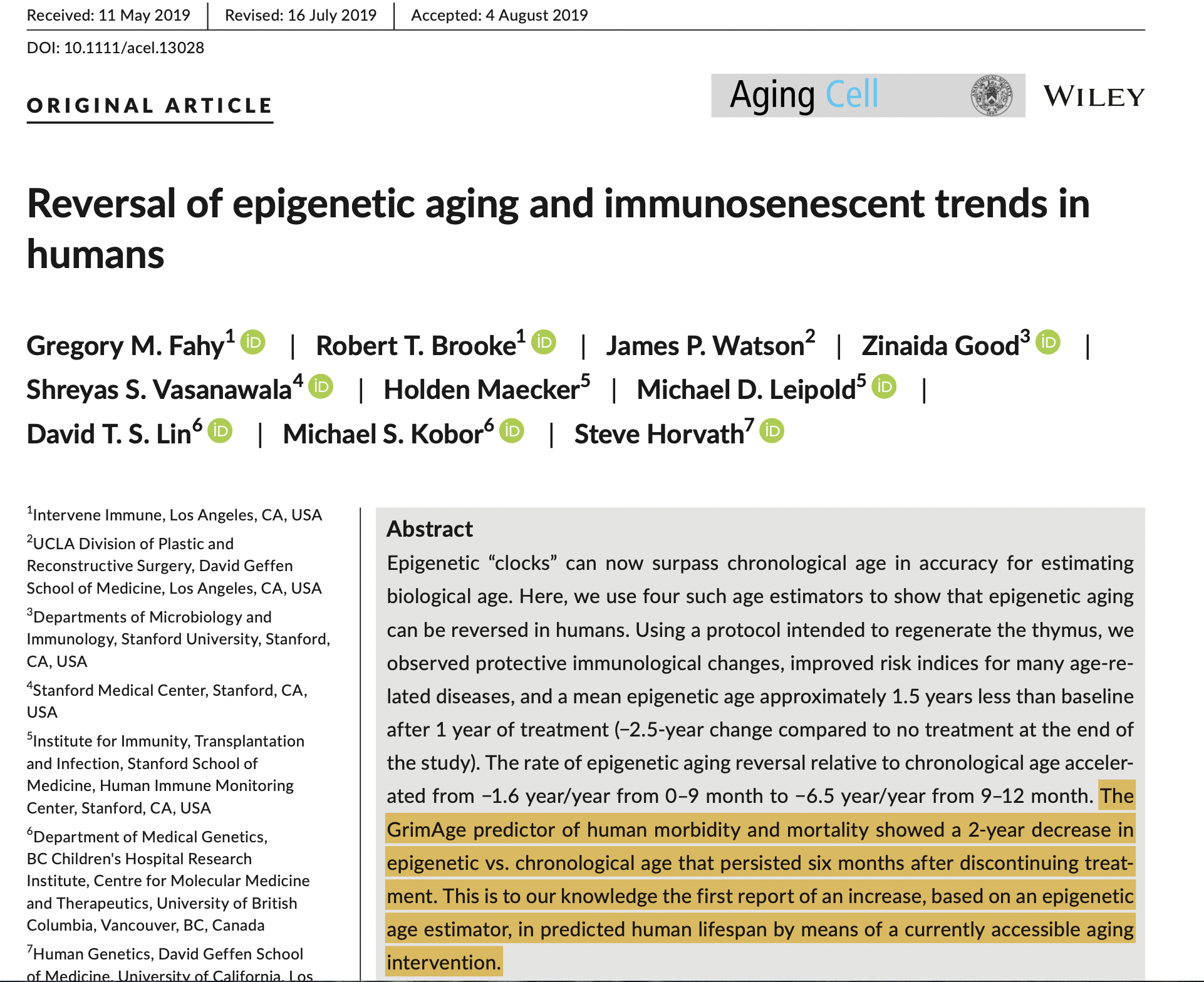 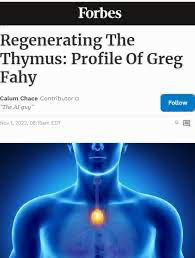 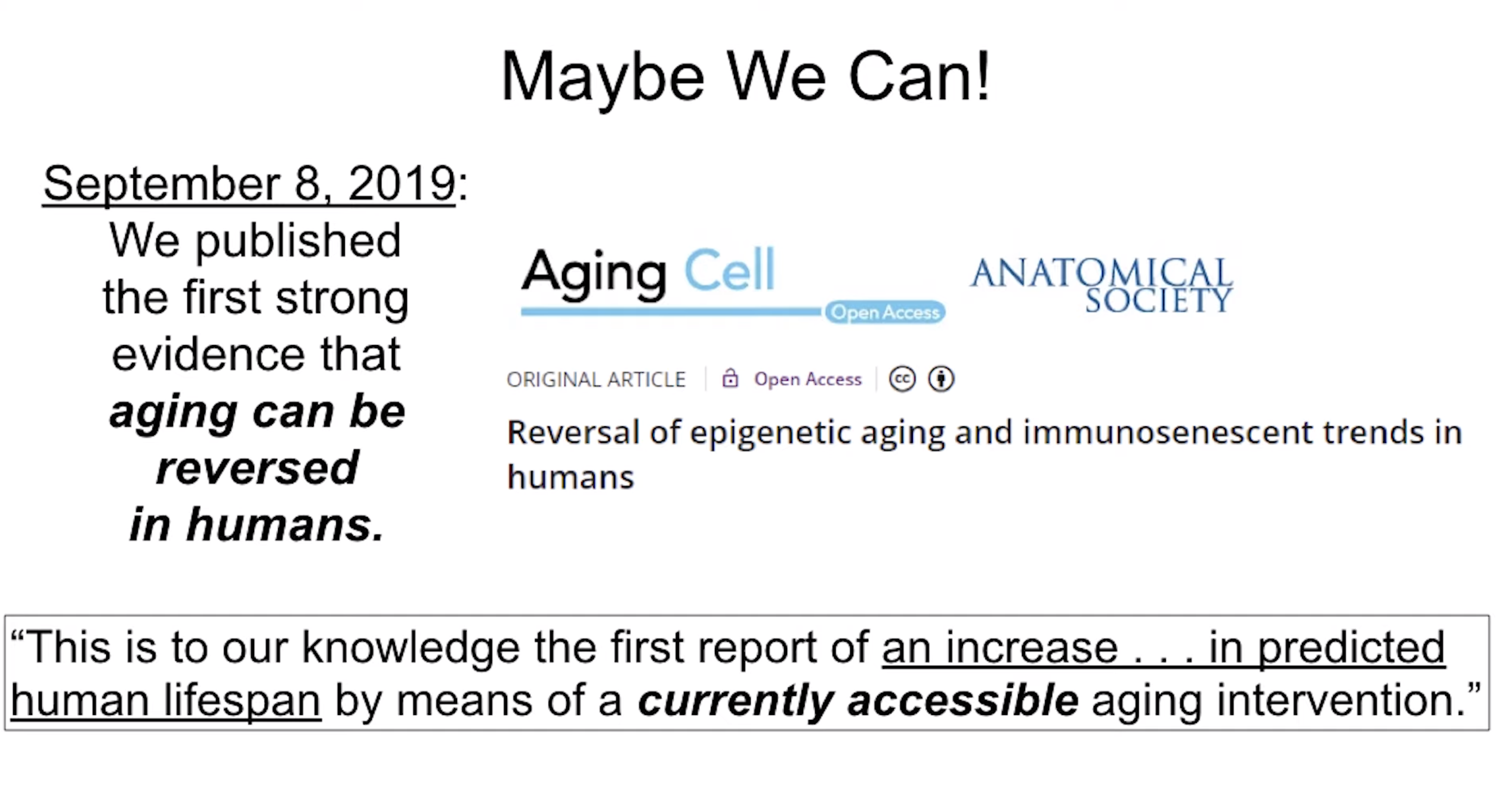 Greg Fahey MD, UCLA
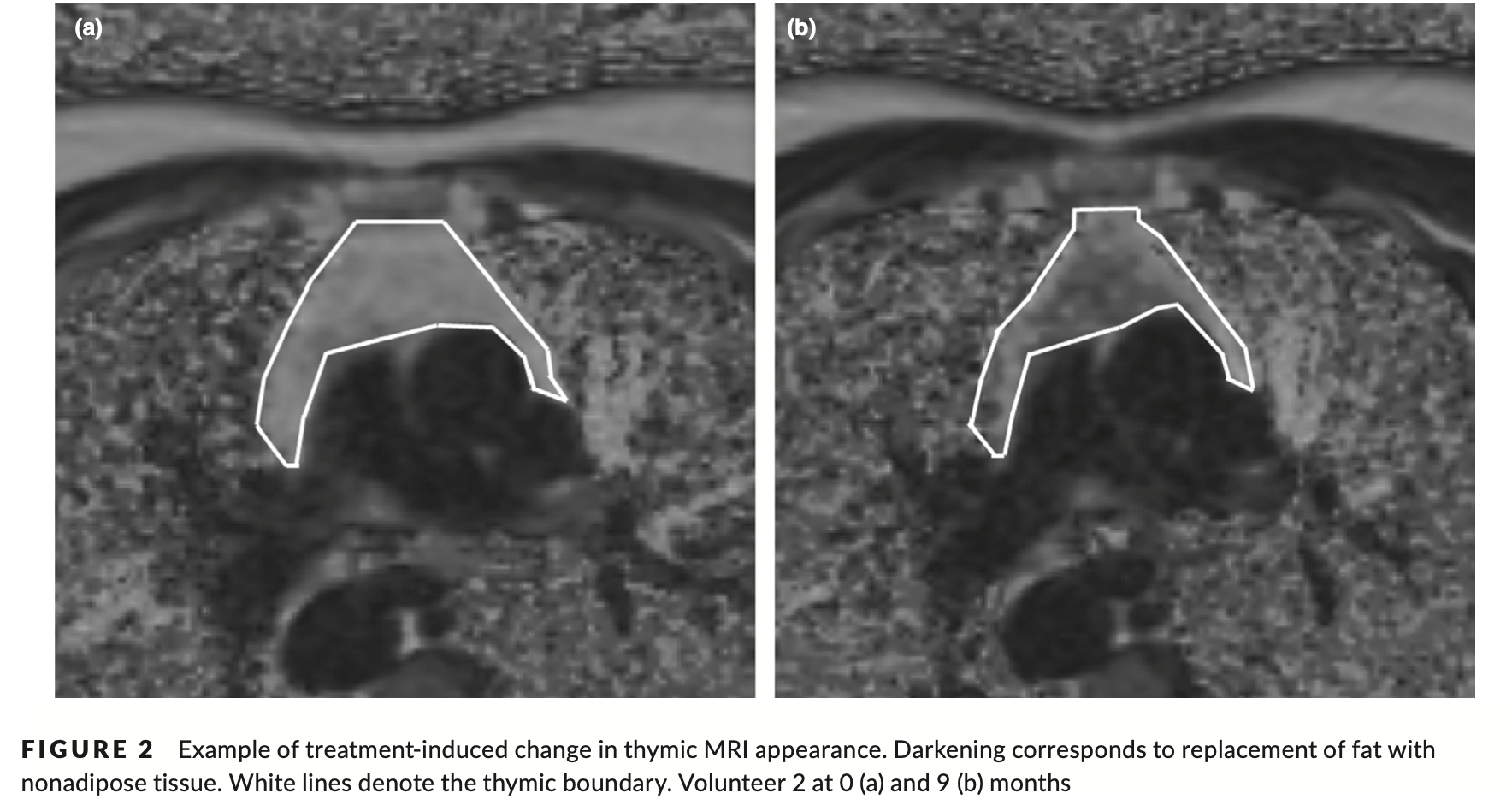 Aging Cell. 2019;18:e13028.
Biological escape velocity i.e., where tissues can be repaired faster than aging can damage them.
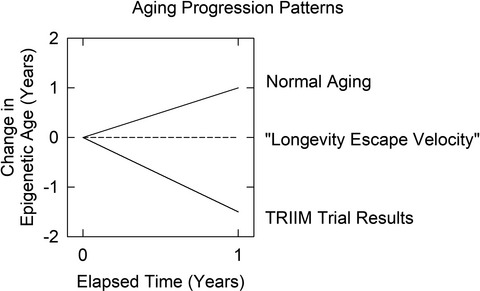 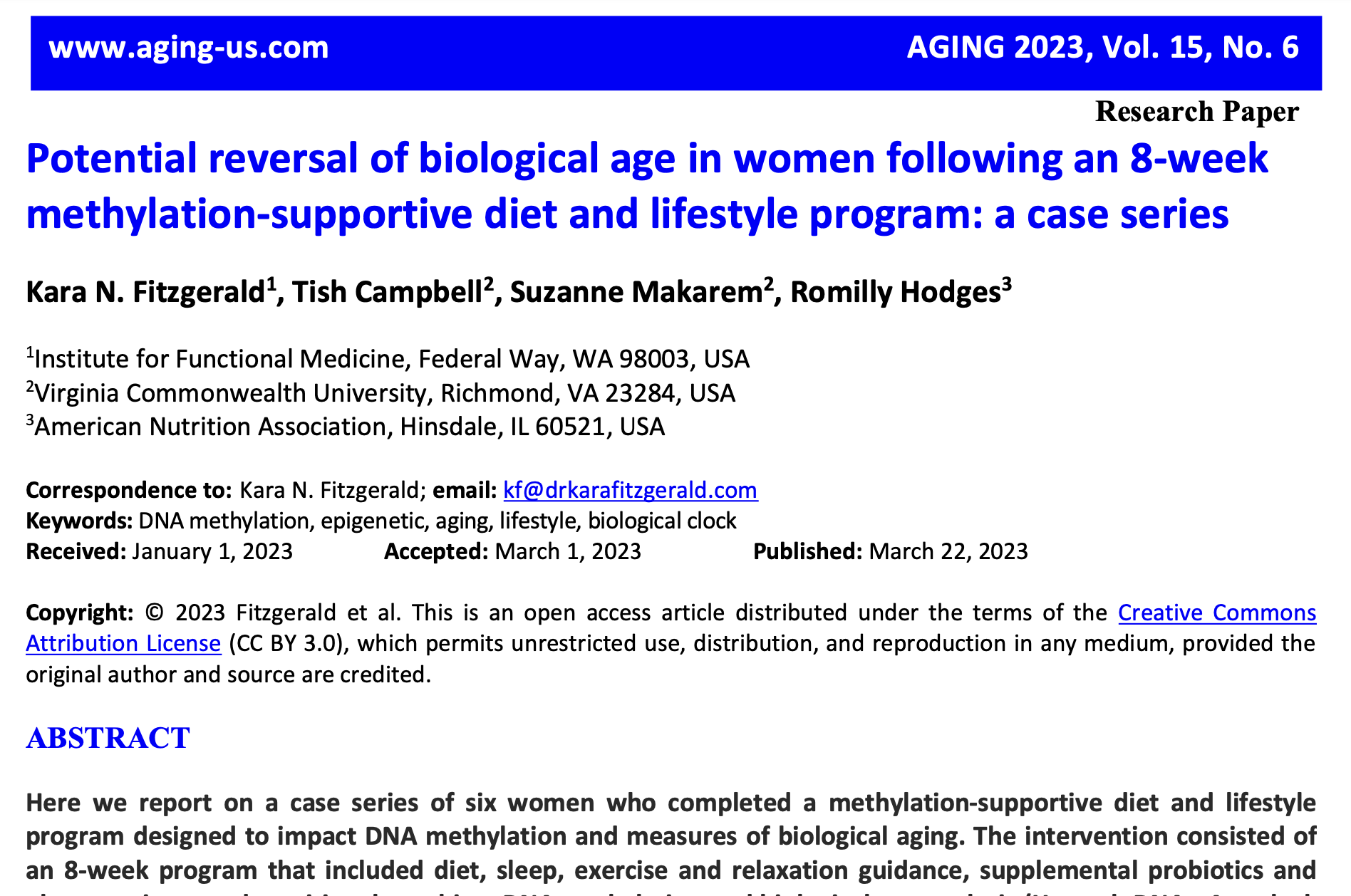 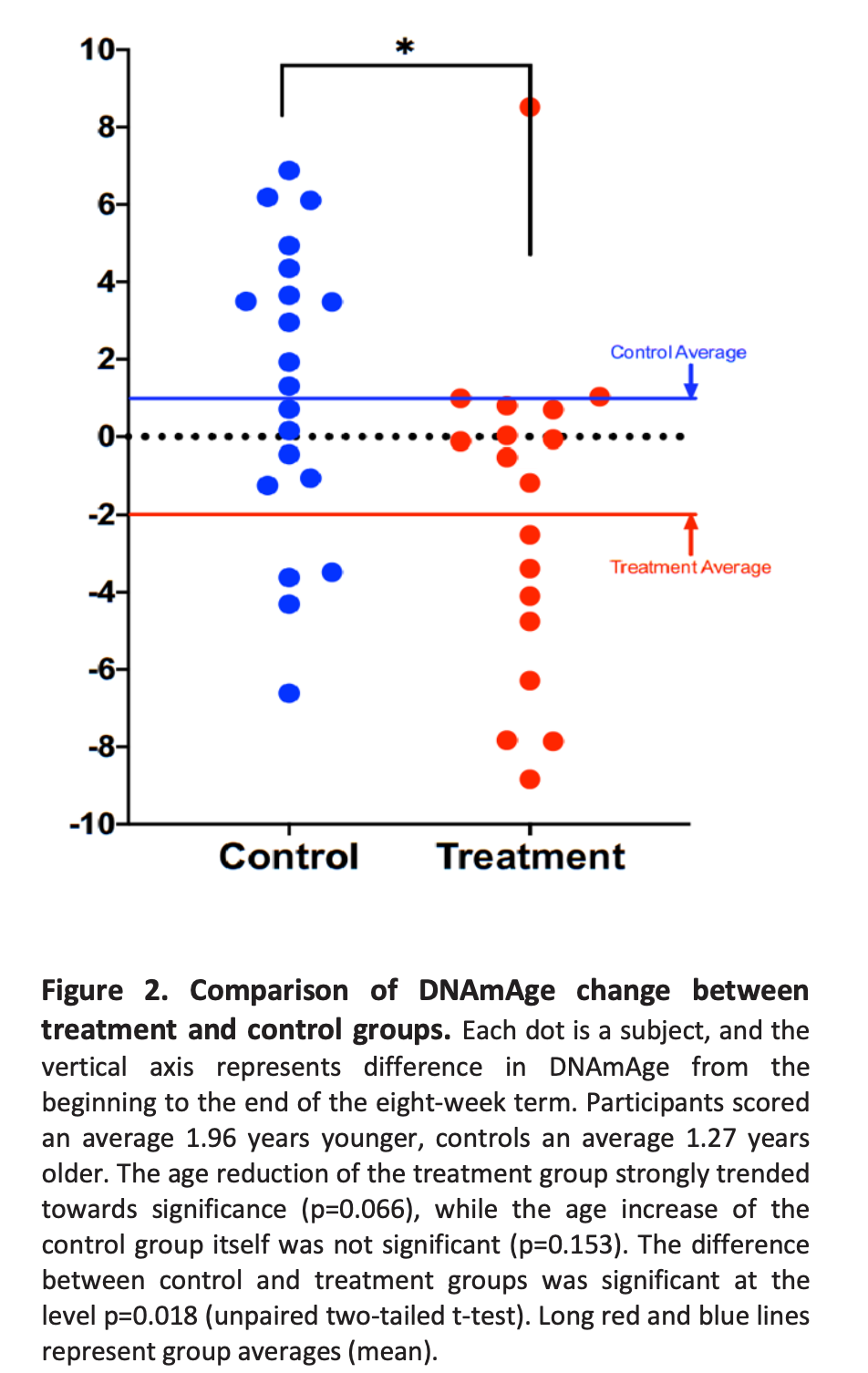 After 1-year, treatment group with healthy lifestyle interventions regressed biologic age 1.96 years compared to control group who aged 1.27 years
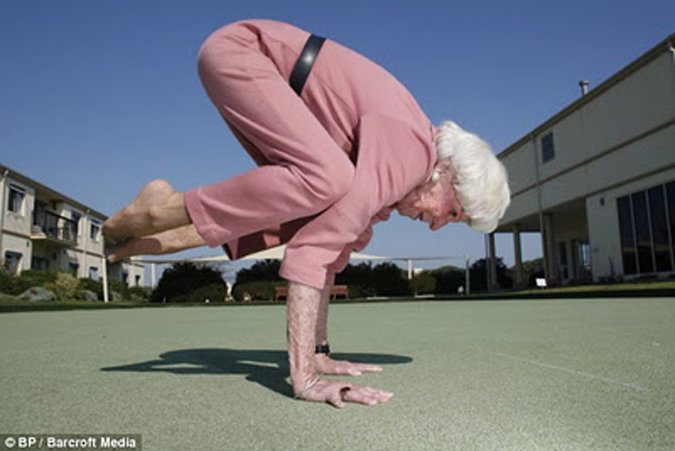 How can I translate this science into my day-to-day routine in 2024?
Health as a byproduct of gene-environmental compatibility
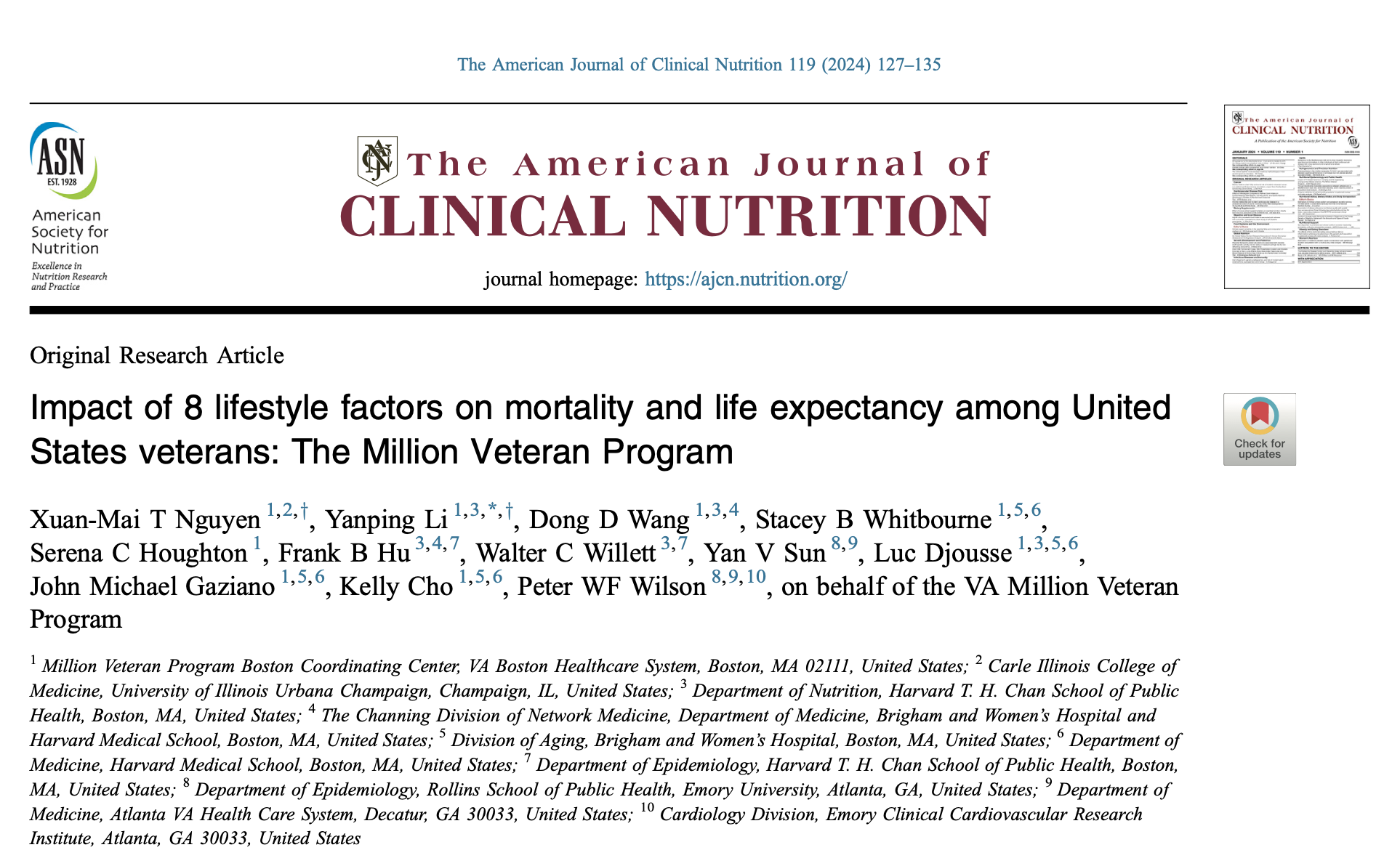 The 8 lifestyle factors

never smoking, 
physical activity, 
no excessive alcohol consumption,
restorative sleep, 
nutrition, 
stress management, 
social connections, 
no opioid use disorder.
Added years to life expectancy at age 40
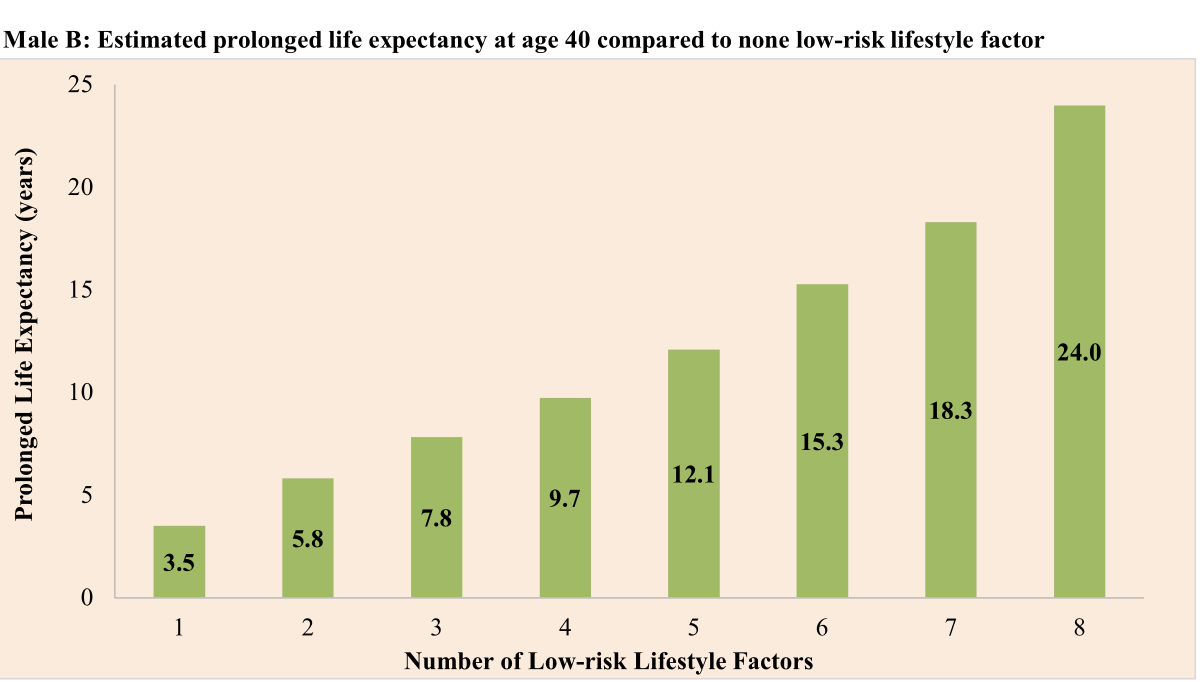 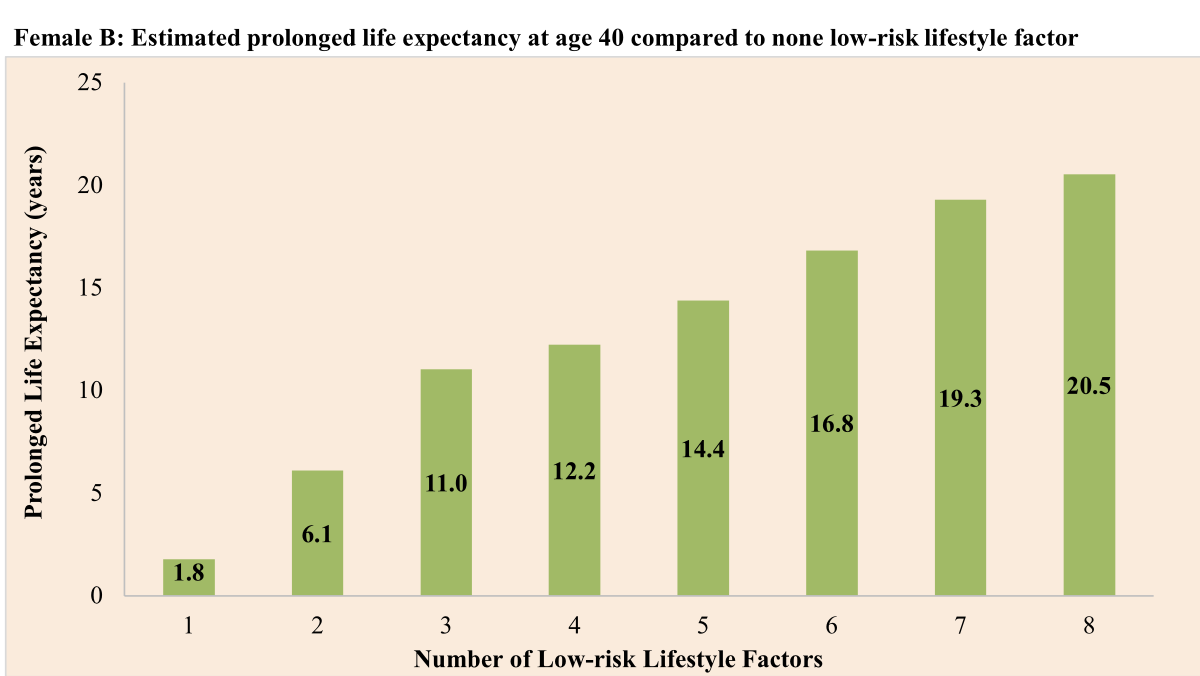 Average age of death with 0 low-risk factors 67 years
Average age of death with 8 low-risk factors 87 years
Average age of death with 0 low-risk factors 63 years
Average age of death with 8 low-risk factors 87 years
The American Journal of Clinical Nutrition 119 (2024) 127–135
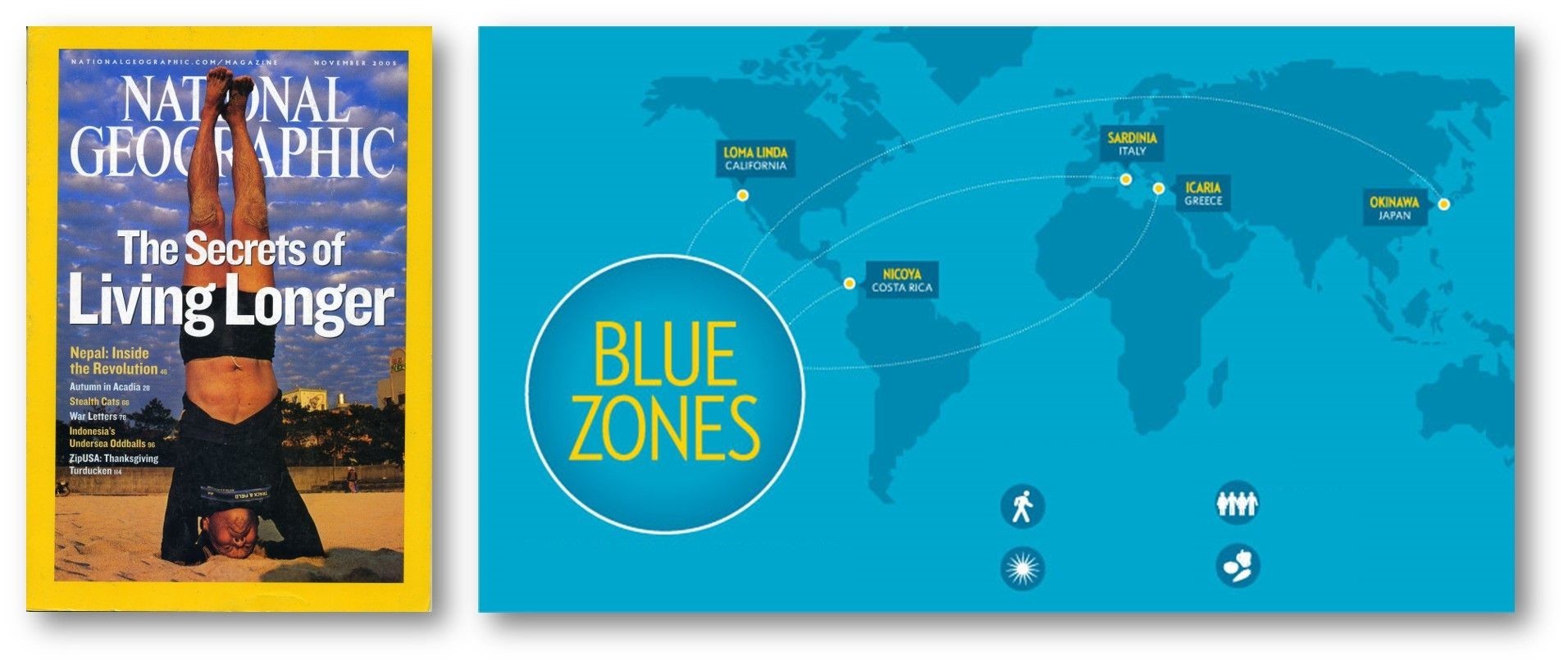 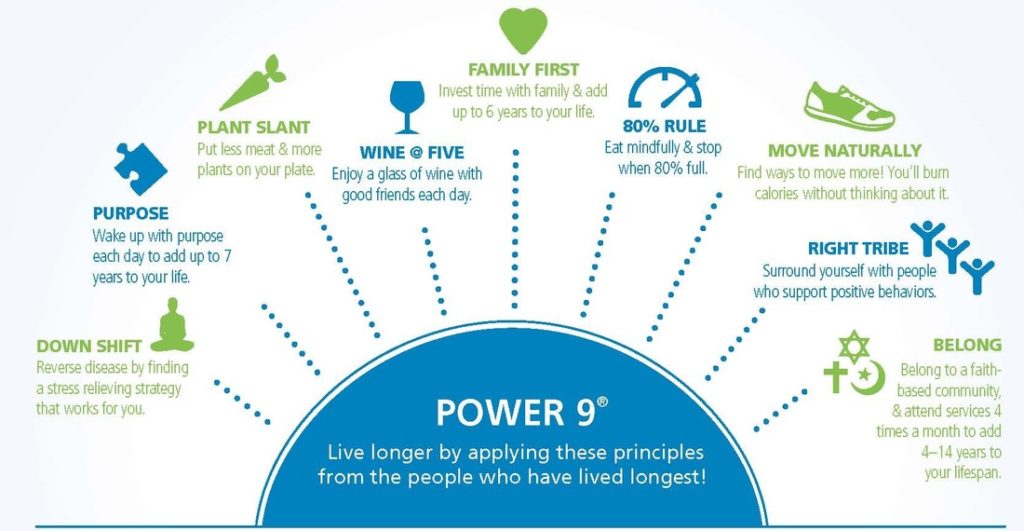 Metabolic Flexibility 
An Ancestral Blueprint for 21st Century Life
Turning Back the Biologic Clock of Time
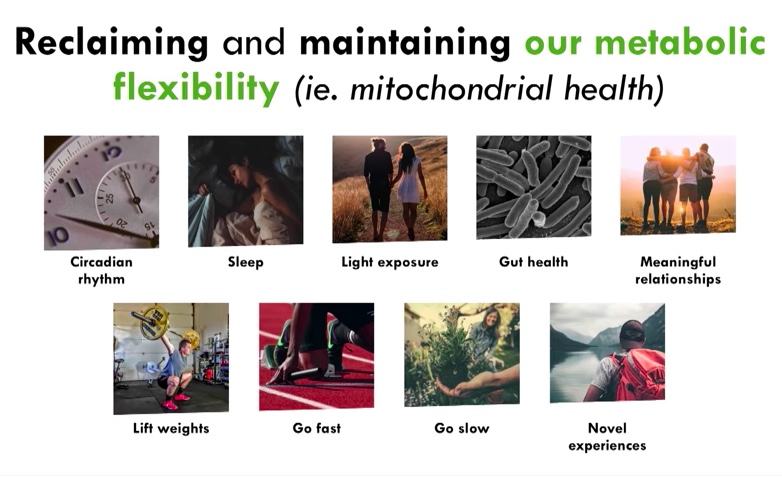 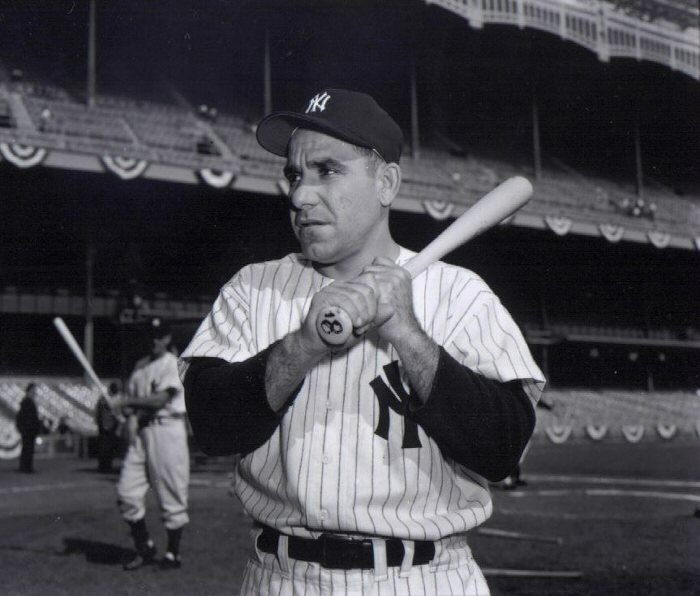 “The future ain’t what it used to be.” Yogi Berra
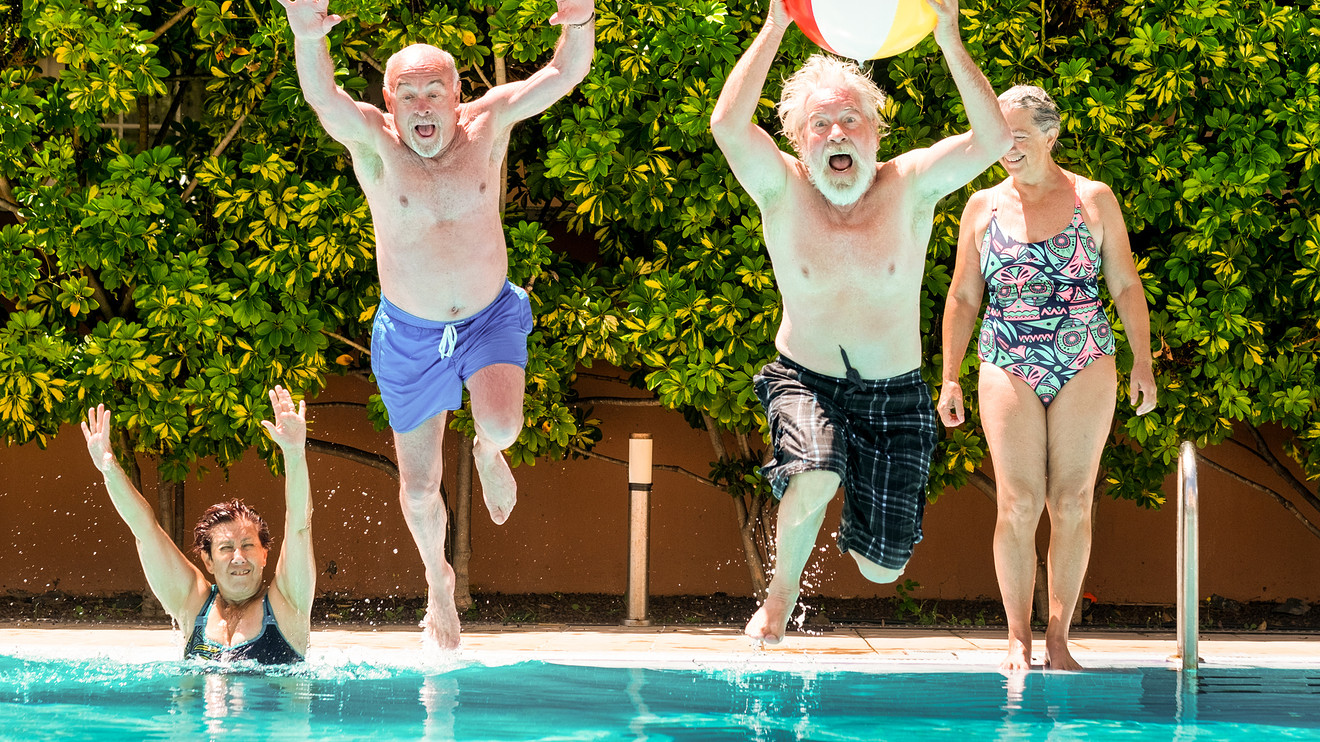 Love Yourself and Have Fun….
 (preferably outdoors)